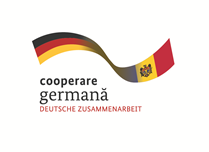 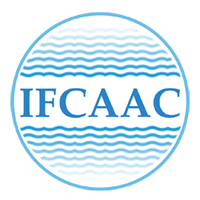 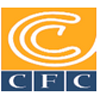 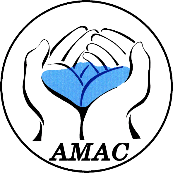 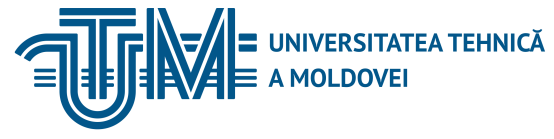 INSTITUTUL DE FORMARE CONTINUĂ ÎN DOMENIUL ALIMENTĂRII CU APĂ ŞI CANALIZĂRII
PENTRU MEMBRII ASOCIAȚIEI „MOLDOVA APĂ-CANAL”
Curs de instruire pentru angajații operatorilor „Apă-Canal”Modulul:  Managementul energetic și automatizarea proceselor în sistemele de alimentare cu apă și de canalizareSesiunea:  Acte normative care reglementează amenajarea instalațiilor electrice, exploatarea lor și securitatea electrică la executarea lucrărilor în instalațiile electriceExpert ANRE, conf. univ. dr. Cibotari Feodosie28 – 29 – 30 mai  2019,  Chișinău
03/06/2019
Macovei Ion
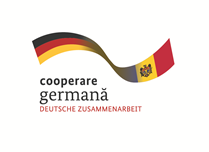 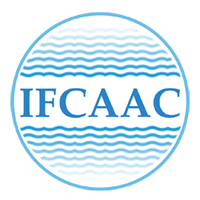 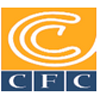 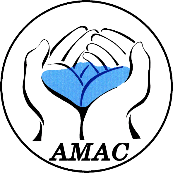 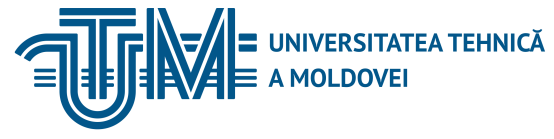 INSTITUTUL DE FORMARE CONTINUĂ ÎN DOMENIUL ALIMENTĂRII CU APĂ ŞI CANALIZĂRII
PENTRU MEMBRII ASOCIAȚIEI „MOLDOVA APĂ-CANAL”
NORME  DE AMENAJAREA INSTALAŢIILOR ELECTRICE
03/06/2019
xxxxxxxxxxxxxxxxxxxxxx
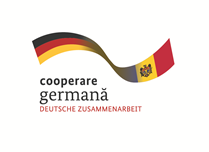 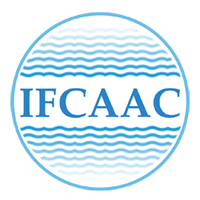 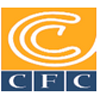 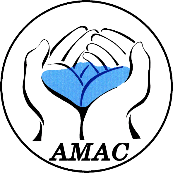 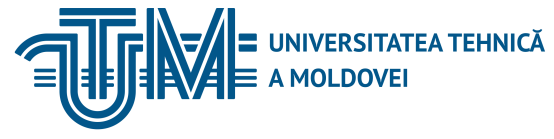 INSTITUTUL DE FORMARE CONTINUĂ ÎN DOMENIUL ALIMENTĂRII CU APĂ ŞI CANALIZĂRII
PENTRU MEMBRII ASOCIAȚIEI „MOLDOVA APĂ-CANAL”
Categoriile de alimentare a receptoarelor electrice
Din punct de vedere al asigurării fiabilității alimentării cu energie electrică toate receptoarele se impart în 3 categorii:
Categoria I -  receptoare pentru care o pauză în alimentarea lor poate provoca pericol pentru viața cetățenilor, pericol pentru securitatea statului, prejudicii material considerabile, perturbare  în funcționarea unor  elemente de bază a cospodăriilor comunale, obiectelor de telecomunicații și TV;
Categoria II – receptoare  pentru care o pauză în alimentarea cu e/e poate duce la stoparea producerii în masă a produselor, întreruperea activității lucrătorilor, mecanismelor și transportului, perturbarea activității normale a majorității cetățenilor  localităților urbane  și rurale;
Categoria III – toate celelalte receptoare care nu  fac parte din I și II categorie.
	
Receptoarele de I categorie în regim normal de funcționare necesită a avea alimetare de la 2 surse independente reciproc rezervate, iar pauza în alimentarea cu energie nu v-a depăși timpul pentru restabilirea automata a sursei, adică cîteva secunde.
Receptoarele de categoria II în regim normal de funcționare necesită a avea alimetare de la 2 surse independente reciproc rezervate, iar pauza în alimentare se permite  pe timpul deplasării echipei operative catre sursa a doua pentru a efectua manual trecerea de la o sursă la alta.
Receptoarele de categoria III pot fi alimentate de la o singură sursă, iar pauza în restabilirea sursei sau schimbarea utilajului defectat nu v-a depăși 24 ore.
03/06/2019
xxxxxxxxxxxxxxxxxxxx
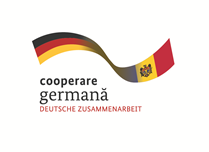 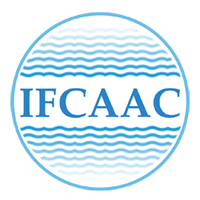 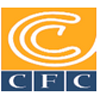 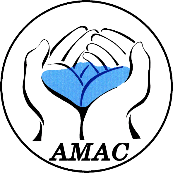 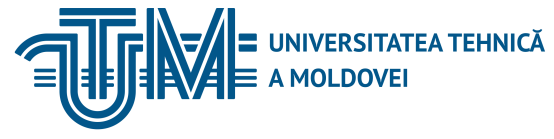 INSTITUTUL DE FORMARE CONTINUĂ ÎN DOMENIUL ALIMENTĂRII CU APĂ ŞI CANALIZĂRII
PENTRU MEMBRII ASOCIAȚIEI „MOLDOVA APĂ-CANAL”
Evidența consumului de energie electrică
Evidența consumurilor de energii active se realizează în conformitate cu NAIE, ediția 7 și NCM 01.02.2014;
Normele deosebesc  2 tipuri de evidență a consumurilor de energie:
evidența tehnică sau de control, care prevede evidența energiei pentru controlul unde se cheltuie în interiorul centralelor, stațiilor electrice, întreprinderilor,  în clădiri, apartamente, etc;
evidența comercială – prevede evidența consumului de e/e pentru consumatori cu emiterea bonului de plată.

Evidența consumurilor necesită a fi amenajată pentru:
energia produsă la centrală;
consumată pentru necesități tehnologice la stații și centrale electrice;
livrată transportatorului de pe barele centralelor electrice;
transmisă altor sisteme electrice sau primită de la ele;
livrată în rețeaua de distribuție: furnizată consumatorilor din rețeaua de distribuție.

Evidența se efectuiază cu ajutrul contoarelor de putere activă și contoarelor de putere reactivă.
De regulă evidența la consumatori se amenajează  la locul de consum, în limita teritoriului ce-i aparține consumatorului.
03/06/2019
xxxxxxxxxxxxxxxxxxxx
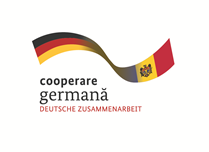 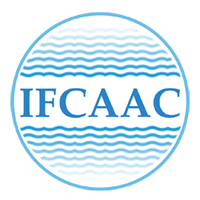 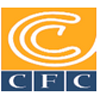 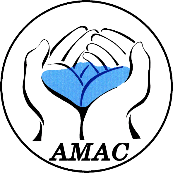 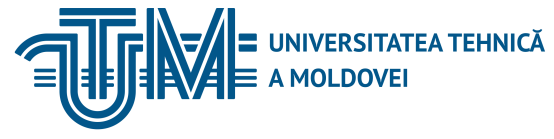 INSTITUTUL DE FORMARE CONTINUĂ ÎN DOMENIUL ALIMENTĂRII CU APĂ ŞI CANALIZĂRII
PENTRU MEMBRII ASOCIAȚIEI „MOLDOVA APĂ-CANAL”
Cerințe către contoarele de energie
Fiecare contor de energie activă necesită de a avea 2 sigile: de verificare metrologică de stat și a furnizorului.
Sigilile de stat pentru contoarele noi trebuie să fie nu mai vechi de 12 luni la contoarele trifazate şi 22 luni la cele monofazate.

Clasa de precizie: 
generatoare, LEA sistemice 220 kV, transformatoare cu P = 63 MVA – 0,5 (0,7);
generatoare cu puterea de 12-50 MW, LEA 110-150 kV – 1,0;
alte obiecte energetice – 2,0.

Există contoare care se conectează direct în schema de evidență a e/e, sau prin transformatoare de curent. În aceste cazuri TT trebuie să fie cu clasa de precizie – 0,5.
03/06/2019
xxxxxxxxxxxxxxxxxxxx
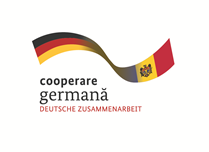 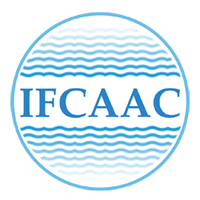 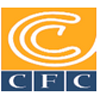 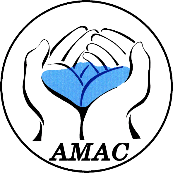 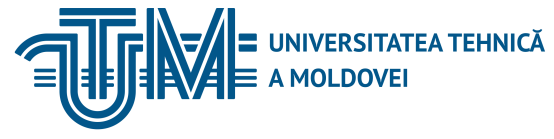 INSTITUTUL DE FORMARE CONTINUĂ ÎN DOMENIUL ALIMENTĂRII CU APĂ ŞI CANALIZĂRII
PENTRU MEMBRII ASOCIAȚIEI „MOLDOVA APĂ-CANAL”
Măsuri de protecție în instalațiile electrice
La atingerea directă:
Izolația de bază a instalației electrice;
Îngrădiri, învelișuri sau membrane, mantale;
Bariere de  protecție;
Amplasarea instalațiilor în zone neaccesibile pentru personal;
Utilizarea tensiunilor reduse (până la 50 V).

La atingerea indirectă:
Deconectarea automată a sursei de energie;
Împământarea de protecție;
Echivalarea potențialelor;
Micșorarea tensiunii de pas;
Izolația dublă;
Tensiunea redusă;
Separarea circuitelor electrice de protecție.
03/06/2019
xxxxxxxxxxxxxxxxxxxx
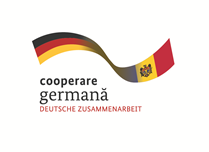 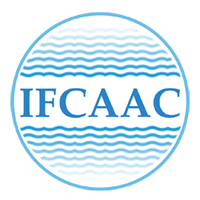 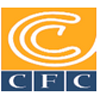 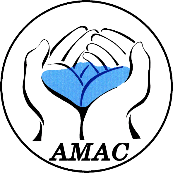 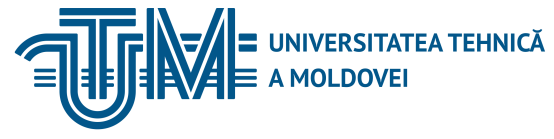 INSTITUTUL DE FORMARE CONTINUĂ ÎN DOMENIUL ALIMENTĂRII CU APĂ ŞI CANALIZĂRII
PENTRU MEMBRII ASOCIAȚIEI „MOLDOVA APĂ-CANAL”
Timpul acționării protecţiei
În sistemul de tratare a neutrului sursei de alimentare (TN)  timpul acționării protecție nu trebuie să depășească mărimile indicate în tabelul de mai jos:
În circuitele ce alimentează panourile de distribuție, de etaje, de grupuri de rețele timpul acționării protecției nu trebuie să depășească 5 sec.
03/06/2019
xxxxxxxxxxxxxxxxxxxx
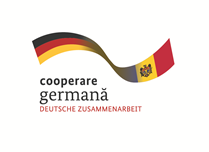 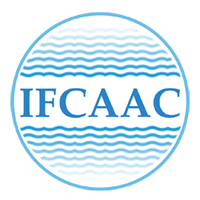 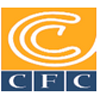 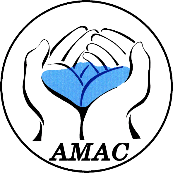 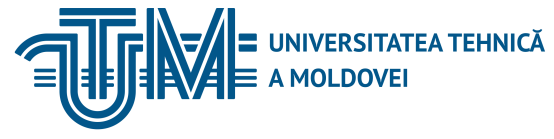 INSTITUTUL DE FORMARE CONTINUĂ ÎN DOMENIUL ALIMENTĂRII CU APĂ ŞI CANALIZĂRII
PENTRU MEMBRII ASOCIAȚIEI „MOLDOVA APĂ-CANAL”
Timpul acționării protecţiei (2)
Se admite majorarea timpului de acționare a protecţiilor mai mare de cea indicată în tabel, dar nu mai mare de 5 sec. cu următoarele condiții:
Rezistența  conductorului  de protecție dintre bara principală de împămîntare şi panoul de distribuție nu v-a depăşi mărimea determinată conform formulei: 
	                              R= 50 x Zc/ U0,
	unde   Zc  - rezistență deplină a buclei ”faza-zero”, Ohm;
	        U0  - tensiunea de fază, V;
               50 – căderea de tensiune pe conductorul de protecție  dintre bara      			      principală de împămîntare şi panoul de distribuție, V.
La bara PE a  panoului de distribuție este conectată sistema de echivalare a potențialelor suplimentară, care cuprinde aceleaşi părţi conductoare ca şi sistema de bază de echivalare a potențialelor.
În sistemul TN se permite utilizarea dispozitevelor de acțonare automată contra curenţilor de defect/ scurgere (УЗО).
03/06/2019
xxxxxxxxxxxxxxxxxxxx
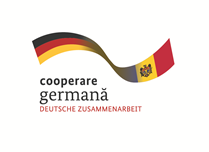 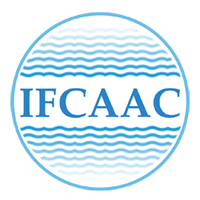 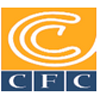 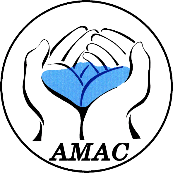 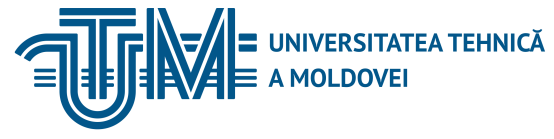 INSTITUTUL DE FORMARE CONTINUĂ ÎN DOMENIUL ALIMENTĂRII CU APĂ ŞI CANALIZĂRII
PENTRU MEMBRII ASOCIAȚIEI „MOLDOVA APĂ-CANAL”
Сonductorul de protecție (PE)
Conductorul de protecție este conductorul, care are destinația de a proteja circuitele de curenți de scurtcircuit prin conexiunea părților conductoare deschise cu neutrul sursei de alimentare;
Secțiunea conductoarelor de protecție nu v-a depăși mărimile indicate în tabelul de mai jos:
În calitate de conductoare de protecție pot fi utilizați:
Conductoare speciale pentru aceste necesități;
Firele unui cablu multifazat;
Conductoare izolate sau neizolate amenajate staționar;
Părțile conductoare deschise ale instalației electrice;
Învelișurile din aluminiu a cablurilor;
Țevile de metal a instalațiilor electrice, construcțiile metalice a clădirilor, etc.
03/06/2019
xxxxxxxxxxxxxxxxxxxx
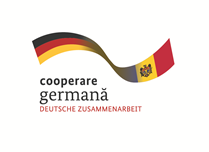 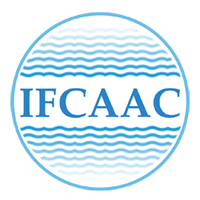 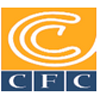 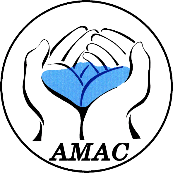 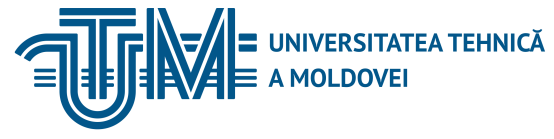 INSTITUTUL DE FORMARE CONTINUĂ ÎN DOMENIUL ALIMENTĂRII CU APĂ ŞI CANALIZĂRII
PENTRU MEMBRII ASOCIAȚIEI „MOLDOVA APĂ-CANAL”
Protecția rețelelor electrice
Rețelele electrice trebuie să fie protejate de curenții de scurtcircuit și să asigure după posibilitate timpul minim  de deconectare și cerințele de selectivitate;
 
Protecția trebuie să asigure deconectarea sectorului cu defect  de scurtcircuite monofazate, bifazate și trifazate la sfîrșitul liniei în  rețelele cu neutru legat la priza de pămînt și bifazate și trifazate în rețelele cu neutru izolat de pămînt;

Deconectarea sectorului defectat poate fi  asigurată  în cazul, cînd raportul dintre curentul de scurtcircuit și curentul nominal al aparatului de protecție (siguranță fuzibilă sau dezjunctorul electromagnetic a întrerupătorului) v-a fi nu mai mică decît mărimile stabilite în NAIE (p.1.7.79);
03/06/2019
xxxxxxxxxxxxxxxxxxxx
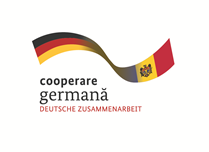 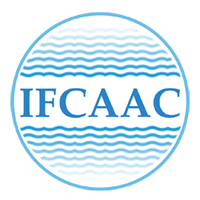 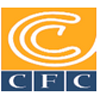 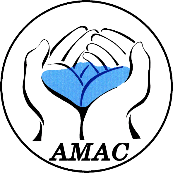 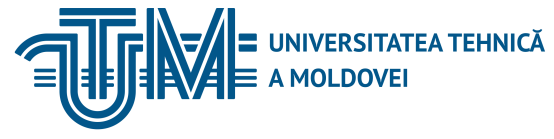 INSTITUTUL DE FORMARE CONTINUĂ ÎN DOMENIUL ALIMENTĂRII CU APĂ ŞI CANALIZĂRII
PENTRU MEMBRII ASOCIAȚIEI „MOLDOVA APĂ-CANAL”
Protecția rețelelor electrice (2)
Rețelele electrice interioare pozate deschis  trebuie să fie protejate de suprasarcină:
În afară de aceasta de suprasarcină trebuie să fie protejate: 
Rețelele de iluminare în încăperile clădirilor și construcțiilor, centre comerciale, a încăperilor  de serviciu din întreprinderile industriale, inclusiv rețele pentru receptoare mobile;
Rețele electrice de putere din întreprinderele industriale, a clădirilor locative și publice, centrelor comerciale, numai în cazurile, cînd după procesele tehnologice  sau regimul de funcționare poate apărea supraîncărcarea conductoarelor pe lungă durată;
Toate tipurile de rețele în zonele cu risc de apariție a incendiilor.
03/06/2019
xxxxxxxxxxxxxxxxxxxx
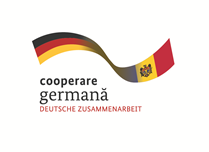 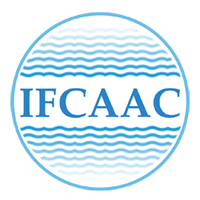 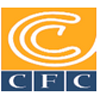 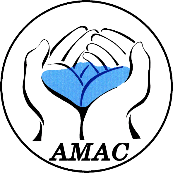 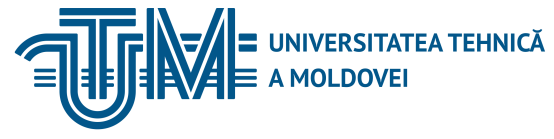 INSTITUTUL DE FORMARE CONTINUĂ ÎN DOMENIUL ALIMENTĂRII CU APĂ ŞI CANALIZĂRII
PENTRU MEMBRII ASOCIAȚIEI „MOLDOVA APĂ-CANAL”
Calitatea energiei electrice livrate consumatorilor
Pentru funcționarea normală a receptoarelor electrice este necesar de o calitate a energiei electrice, parametrii căreia se stabilesc de standarde speciale.
În Moldova sunt în vigore 2 standarde pentru calitatea energiei livrate consumatorilor: STAS 13109-97 şi 50160-2012 – standard european. Ambele standarde stabilesc 12 indici, din care mai principali sunt:
frecvența curentului electric;
devierea tensiunii;
coeficientul nesinusoidalităţii curbei de tensiune;
coeficientul nesimetriei tensiunii;
flicherul (fluctuaţiile);
gol de tensiune.
03/06/2019
xxxxxxxxxxxxxxxxxxxx
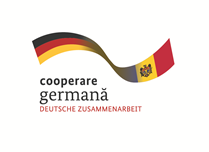 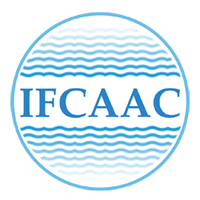 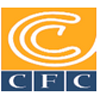 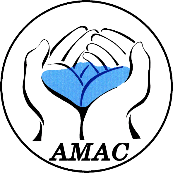 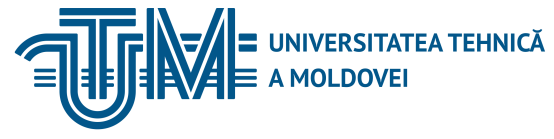 INSTITUTUL DE FORMARE CONTINUĂ ÎN DOMENIUL ALIMENTĂRII CU APĂ ŞI CANALIZĂRII
PENTRU MEMBRII ASOCIAȚIEI „MOLDOVA APĂ-CANAL”
Calitatea energiei electrice livrate consumatorilor (2)
Nerespectarea acestor indici poate duce la diferite situații în funcționarea receptoarelor electrice:
micşorarea tensiunii de la nivelul standardului – reduce fluxul de lumină la lămpile de iluminat şi durata de viață a lor; pentru motoare electrice  - micşorarea rotațiilor, etc 
nesinusoidalitatea curbei de tensiune – contribuie la apariția componentelor superioare a curentului, care duc la pierderi de putere activă, perturbarea funcționării dispozitivelor de automatică și telemecanică, tehnicii de calcul, aparatelor electronice.
RFUEE stabilește expres, că toți furnizorii de energie sunt obligați să dispună de aparate speciale de verificare a parametrilor de calitate a e/e livrate consumatorilor şi 1 dată în jumate de an sau la solicitarea consumatorilor să verifice aceşti parametri în punctele de delimitare.
03/06/2019
xxxxxxxxxxxxxxxxxxxx
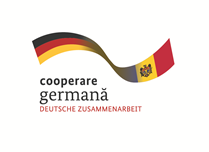 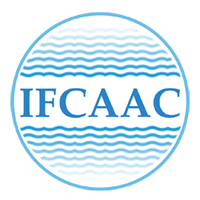 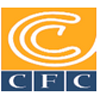 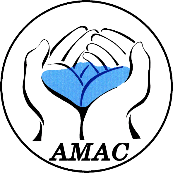 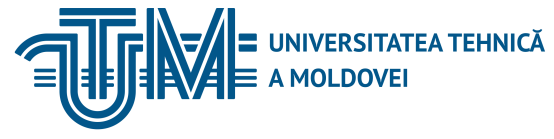 INSTITUTUL DE FORMARE CONTINUĂ ÎN DOMENIUL ALIMENTĂRII CU APĂ ŞI CANALIZĂRII
PENTRU MEMBRII ASOCIAȚIEI „MOLDOVA APĂ-CANAL”
NORME DE EXPLOATARE
A INSTALAŢIILOR ELECTRICE ALE CONSUMATORILOR
03/06/2019
xxxxxxxxxxxxxxxxxxxx
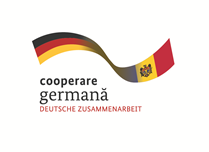 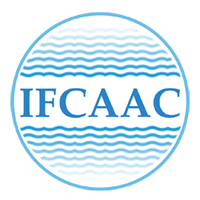 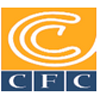 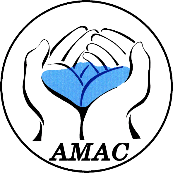 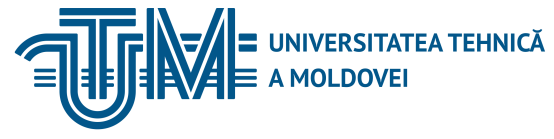 INSTITUTUL DE FORMARE CONTINUĂ ÎN DOMENIUL ALIMENTĂRII CU APĂ ŞI CANALIZĂRII
PENTRU MEMBRII ASOCIAȚIEI „MOLDOVA APĂ-CANAL”
Obligațiunile şi responsabilitatea Consumatorilor
Crearea serviciilor energetice  sau exploatarea IE de către firme specializate prin contract.
Obligațiuni:
Întreținerea IE în stare funcțională în conformitate cu prevederile Normelor de exploatare și de securitate în vigoare;
Deservirea tehnică calitativă și la timp conform planurilor preventiv planificate, cu executarea încercărilor și testărilor prevăzute de DNT;
Selectarea personalului electrotehnic, controlul medical al acestuia, instruirea lui în materia securității electrice și antiincendiare;
Instruirea și verificarea cunoștințelor personalului;
Evidența și cercetarea tuturor deranjamentelor tehnologice cu IE, a accidentelor de muncă etc;
Prezentarea informației despre deranjamente și accidente organului de supraveghere energetică;
Elaborarea Instrucțiunilor de serviciu, de producere și de protecție a muncii;
Completarea serviciilor cu mijloace de protecție și instrumente necesare;
Evidența consumului rațional de energie și elaborarea măsurilor de optimizare a lor;
Efectuare măsurărilor și testărilor utilajului și echipamentului;
Executarea prescripțiilor organului de supraveghere energetică.
03/06/2019
xxxxxxxxxxxxxxxxxxxx
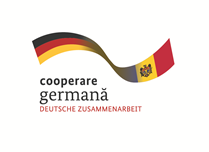 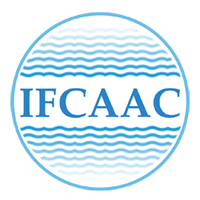 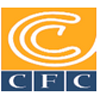 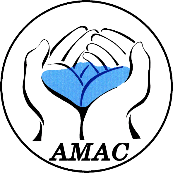 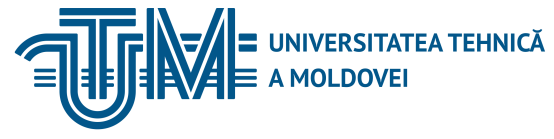 INSTITUTUL DE FORMARE CONTINUĂ ÎN DOMENIUL ALIMENTĂRII CU APĂ ŞI CANALIZĂRII
PENTRU MEMBRII ASOCIAȚIEI „MOLDOVA APĂ-CANAL”
Responsabilități
Pentru nerespectarea și încălcarea Normelor de exploatare a IE Regulamentul prevede responsabilitate personală:
A conducătorului şi a persoanelor responsabile – pentru  neîndeplinirea cerințelor Normelor și Instrucțiunilor de serviciu;
Angajaţii responsabili de exploatarea nemijlocită a IE – pentru încălcările și consecințele avute loc din vina lor, precum și pentru lichidarea incorectă a încălcărilor ce țin de funcționarea normală a IE;
Personalul de reparaţie – pentru reparațiile necalitative;
Conducătorii şi specialiştii serviciului energetic – pentru funcționarea anormală a IE avute loc din pricina lor și pentru neîndeplinirea la timp a lucrărilor de deservire și întreținere a IE din posesie.
03/06/2019
xxxxxxxxxxxxxxxxxxxx
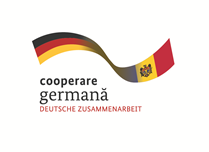 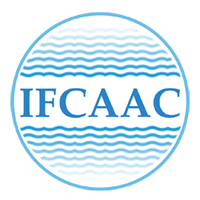 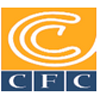 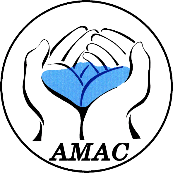 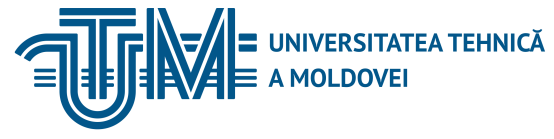 INSTITUTUL DE FORMARE CONTINUĂ ÎN DOMENIUL ALIMENTĂRII CU APĂ ŞI CANALIZĂRII
PENTRU MEMBRII ASOCIAȚIEI „MOLDOVA APĂ-CANAL”
Cerințe către personalul electrotehnic
Vârsta nu mai mică de 18 ani;
Studii specializate (școală profesională, colegiu, universitate);
 Controlul medical;
 Instruirea;
 Verificarea cunoștințelor;
 Acordarea grupei de securitate.
03/06/2019
xxxxxxxxxxxxxxxxxxxx
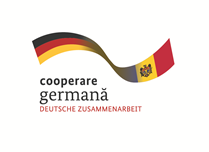 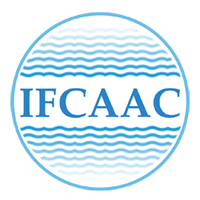 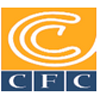 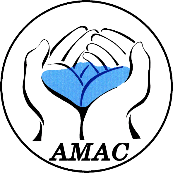 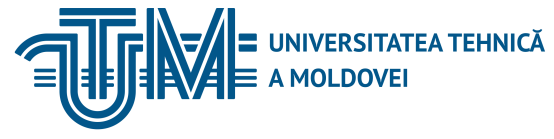 INSTITUTUL DE FORMARE CONTINUĂ ÎN DOMENIUL ALIMENTĂRII CU APĂ ŞI CANALIZĂRII
PENTRU MEMBRII ASOCIAȚIEI „MOLDOVA APĂ-CANAL”
Forme de lucru cu personalul
Instruirea (introductivă, periodică, la locul de muncă, extraordinară);
Verificarea cunoștințelor;
Stagierea;
Dublarea;
Pregătirea către noua funcție;
Pregătirea specială;
Antrenamente antiaccident și antiincendiare;
Inspectarea locurilor de muncă.
03/06/2019
xxxxxxxxxxxxxxxxxxxx
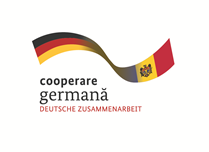 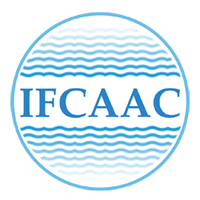 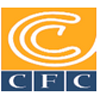 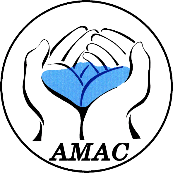 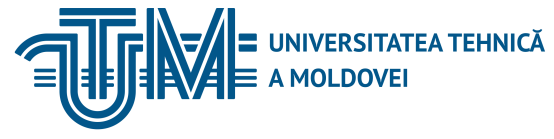 INSTITUTUL DE FORMARE CONTINUĂ ÎN DOMENIUL ALIMENTĂRII CU APĂ ŞI CANALIZĂRII
PENTRU MEMBRII ASOCIAȚIEI „MOLDOVA APĂ-CANAL”
Documentația tehnică
Planul general cu indicarea clădirilor, construcțiilor și comunicațiilor electrotehnice subterane;
Documentația de proiect aprobată cu toate modificările operate;
Actele lucrărilor latente și de recepție a lucrărilor executate;
Schemele executive de lucru a conexiunilor primare și secundare;
Pașapoartele tuturor echipamentelor și utilajului;
Actul de delimitare cu Operatorul de distribuție;
Instrucțiunile de exploatare și de protecție a muncii pentru toate categoriile de personal; 
Procesele verbale de măsurări și testări a echipamentului din dotare.
	Toate aceste documente trebuie revăzute nu mai des de 1 dată la trei ani.
03/06/2019
xxxxxxxxxxxxxxxxxxxx
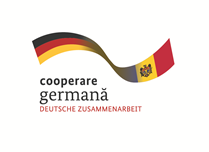 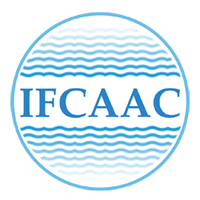 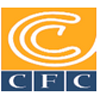 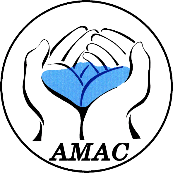 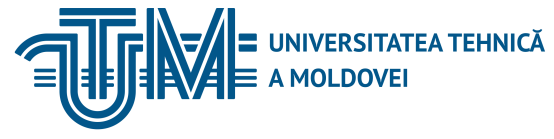 INSTITUTUL DE FORMARE CONTINUĂ ÎN DOMENIUL ALIMENTĂRII CU APĂ ŞI CANALIZĂRII
PENTRU MEMBRII ASOCIAȚIEI „MOLDOVA APĂ-CANAL”
Organizarea lucrărilor în instalațiile electrice
Toate lucrările  în instalațiile electrice se execută în baza autorizației de lucru sau dispoziție.
Autorizaţia de lucru – reprezintă o dispoziție de lucru în scris, emisă pe o blanchetă specială de o formă stabilită, în care se stabilește locul lucrărilor, conținutul lor, timpul începerii şi finalizării lor, măsurile de securitate, componența echipei şi persoanele responsabile de executarea lucrărilor.
Persoane responsabile de executarea lucrărilor:
Emitentul autorizației;
Admitentul la lucrări;
Conducătorul de lucrări; supraveghetorul de lucrări;
Executantul de lucrări;
Membrii de echipă.
03/06/2019
xxxxxxxxxxxxxxxxxxxx
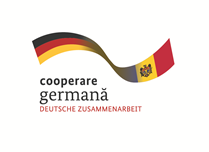 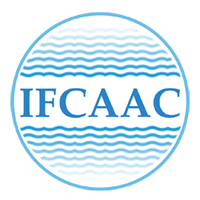 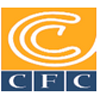 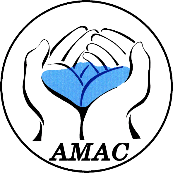 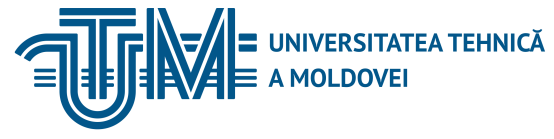 INSTITUTUL DE FORMARE CONTINUĂ ÎN DOMENIUL ALIMENTĂRII CU APĂ ŞI CANALIZĂRII
PENTRU MEMBRII ASOCIAȚIEI „MOLDOVA APĂ-CANAL”
Măsuri tehnice de executare a lucrărilor
Deconectarea instalației și întreprinderea măsurilor contra autoconectării sau intervenției persoanelor străine;
Instalarea semnelor sau a placatelor de interzicere;
Controlul lipsei tensiunii;
Împământarea locului de lucru;
Îngrădirea locului de muncă;
Instalarea semnelor indicatoare.
03/06/2019
xxxxxxxxxxxxxxxxxxxx
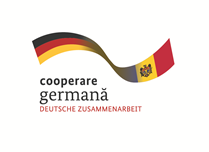 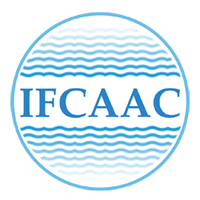 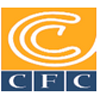 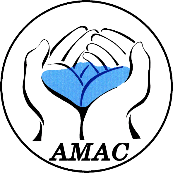 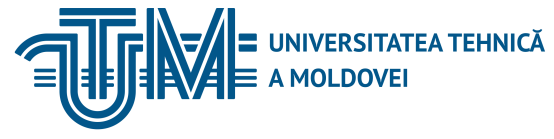 INSTITUTUL DE FORMARE CONTINUĂ ÎN DOMENIUL ALIMENTĂRII CU APĂ ŞI CANALIZĂRII
PENTRU MEMBRII ASOCIAȚIEI „MOLDOVA APĂ-CANAL”
Măsuri organizatorice
Desemnarea persoanelor responsabile;
Emiterea autorizației de muncă;
Admiterea echipei pentru pregătirea locului de muncă;
Admiterea echipei pentru executarea lucrărilor;
Supravegherea executării lucrărilor;
Ofomarea pauzei;
Schimbarea locului de lucru;
Finalizarea lucrărilor.
03/06/2019
xxxxxxxxxxxxxxxxxxxx
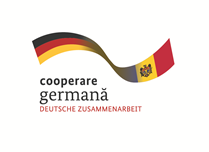 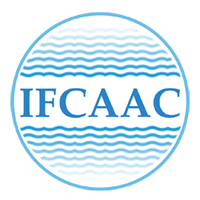 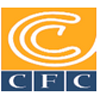 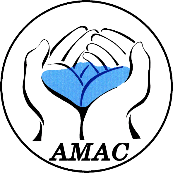 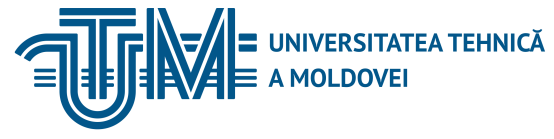 INSTITUTUL DE FORMARE CONTINUĂ ÎN DOMENIUL ALIMENTĂRII CU APĂ ŞI CANALIZĂRII
PENTRU MEMBRII ASOCIAȚIEI „MOLDOVA APĂ-CANAL”
Mijloace de protecție utilizate în IE sub 1000V
De bază:
mânuși dielectrice;
indicator de tensiune;
prăjini izolante;
clește izolante şi de măsurare;
 instrumente izolante de mână.

Secundare:
Bote dielectrice;
Covorașe dielectrice;
Suprafețe izolante;
Eclipse;
Capace;
Scări izolante.
03/06/2019
xxxxxxxxxxxxxxxxxxxx
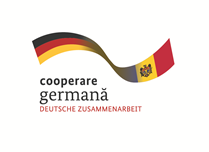 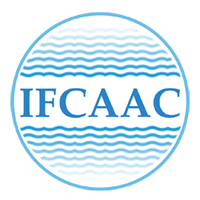 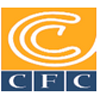 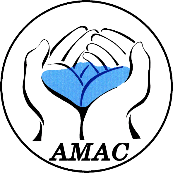 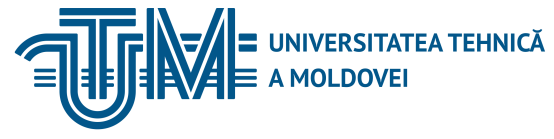 INSTITUTUL DE FORMARE CONTINUĂ ÎN DOMENIUL ALIMENTĂRII CU APĂ ŞI CANALIZĂRII
PENTRU MEMBRII ASOCIAȚIEI „MOLDOVA APĂ-CANAL”
Mijloace de protecție utilizate în IE supra 1000V
De bază:
indicator de tensiune;
indicator de fază;
prăjini izolante;
clește izolante şi de măsurare;
dispozitive de străpungere a cablurilor.

Secundare:
Bote dielectrice;
Mânuși dielectrice;
Covorașe dielectrice;
Suprafețe şi suporturi izolante;
Eclipse şi capace;
Scări izolante;
Prăjini pentru echivalarea potențialului.
03/06/2019
xxxxxxxxxxxxxxxxxxxx
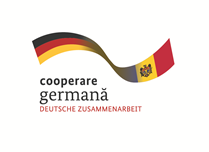 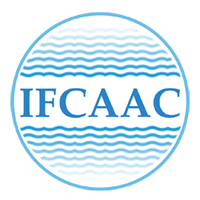 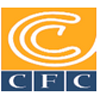 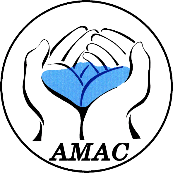 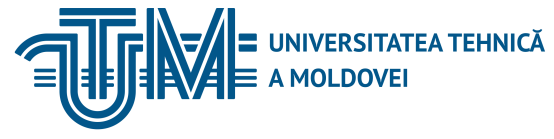 INSTITUTUL DE FORMARE CONTINUĂ ÎN DOMENIUL ALIMENTĂRII CU APĂ ŞI CANALIZĂRII
PENTRU MEMBRII ASOCIAȚIEI „MOLDOVA APĂ-CANAL”
Acordarea primului ajutor
Eliberarea accidentatului de sub tensiune:
Deconectarea rapidă a IE;
Înlăturarea conductorului cu prăjină izolantă, o scândura uscată, tăierea conductorului;
Tragerea lui de haina uscată;
Crearea scurtcircuitului artificial.
Aprecierea stării fizice a accidentatului:
Conștiința;
Starea ochilor;
Pulsul;
Respirația.

Respirație artificială şi masaj direct al inimii
În caz de o persoană – la 2 respirații/ 15 apăsări în regiunea pieptului;
În caz de 2 persoane – la 1 respirație/ 5 apăsări în regiunea pieptului.
03/06/2019
xxxxxxxxxxxxxxxxxxxx
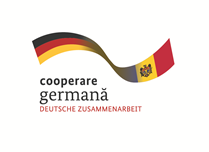 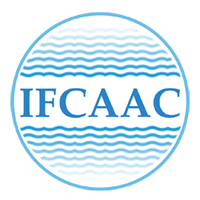 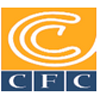 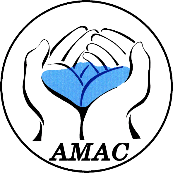 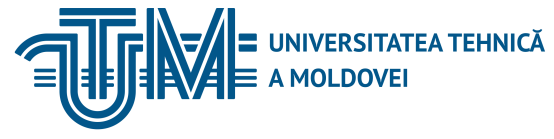 INSTITUTUL DE FORMARE CONTINUĂ ÎN DOMENIUL ALIMENTĂRII CU APĂ ŞI CANALIZĂRII
PENTRU MEMBRII ASOCIAȚIEI „MOLDOVA APĂ-CANAL”
REGULAMENTULprivind modul de admitere în exploatare a instalațiilor energetice
03/06/2019
xxxxxxxxxxxxxxxxxxxx
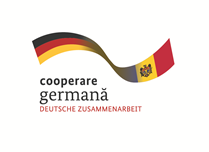 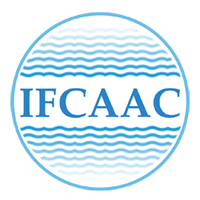 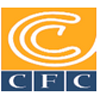 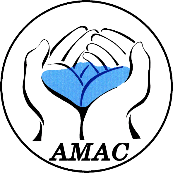 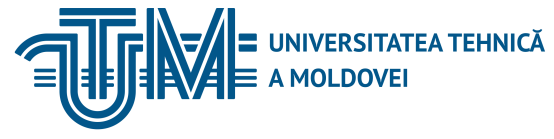 INSTITUTUL DE FORMARE CONTINUĂ ÎN DOMENIUL ALIMENTĂRII CU APĂ ŞI CANALIZĂRII
PENTRU MEMBRII ASOCIAȚIEI „MOLDOVA APĂ-CANAL”
Prezentul Regulament stabileşte modul de admitere în exploatare şi punere subtensiune a instalaţiilor electrice şi termice noi sau reconstruite: de utilizare aconsumatorilor; de producere; transport şi distribuţie a energiei (în continuare - instalaţiienergetice), indiferent de apartenenţa lor departamentală şi forma lor de proprietate.

Cadrul Legislativ și normativ tehnic
Lege nr. 174 din 21.09.2017 cu privire la energetică cu modificările ulterioare;
Lege nr. 107 din 27.05.2016 cu privire la energia electrică;
Lege nr. 163 din 09.07.2010 privind autorizarea executării lucrărilor de construcţie;
Regulamentul de recepţie a construcţiilor şi instalaţiilor aferente, aprobat prin Hotărîrea Guvernului nr. 285 din 23.05.1996;
Regulamentul cu privire la exploatarea instalaţiilor electrice ale consumatorilor (REIEC);
Regulamentul cu privire la exploatarea tehnică a centralelor şi rețelelor electrice;
Regulamentul cu privire la furnizarea şi utilizarea energiei electrice (RFUEE);
Normele de securitate la exploatarea instalaţiilor electrice ale consumatorilor, alte documente normativ-tehnice;
Lege nr. 721-XIII din 02.02.96 privind calitatea în construcții cu modificările ulterioare.
03/06/2019
xxxxxxxxxxxxxxxxxxxx
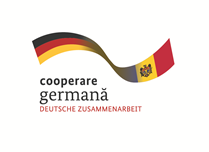 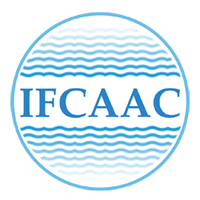 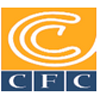 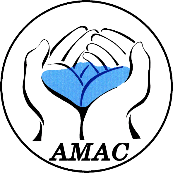 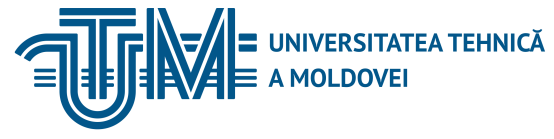 INSTITUTUL DE FORMARE CONTINUĂ ÎN DOMENIUL ALIMENTĂRII CU APĂ ŞI CANALIZĂRII
PENTRU MEMBRII ASOCIAȚIEI „MOLDOVA APĂ-CANAL”
Noțiuni și definiții
In sensul prezentului Regulament următoarele noţiuni principale semnifică:
act de corespundere - act permisiv, emis de către organul supravegherii energetice de stat în urma examinării unei instalaţii electrice noi sau existente ori a unei centrale electrice noi sau existente, ce confirmă, fără a se limita, corespunderea instalaţiei electrice executate sau a centralei electrice construite avizului de racordare, documentaţiei de proiect, cerinţelor de securitate;
electrician autorizat - persoană fizică autorizată de organul supravegherii energetice de stat cu dreptul de a executa instalaţiile electrice şi, respectiv, cu dreptul de a întocmi documentaţia aferentă lucrărilor efectuate;
centrală electrică - instalaţie sau ansamblu de instalaţii tehnice care produc energie electrică, utilizînd diverse feluri de combustibili (cărbune, gaze, produse petroliere etc.) sau alte resurse energetice, inclusiv surse regenerabile de energie;
instalaţie de racordare - instalaţie electrică prin care se face legătura dintre reţeaua electrică şi centrala electrică sau instalaţia de utilizare;
instalaţie de utilizare- ansamblu de instalaţii electrice ale consumatorului final destinate utilizării energiei electrice.
03/06/2019
xxxxxxxxxxxxxxxxxxxx
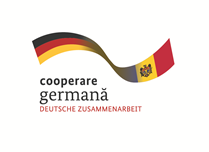 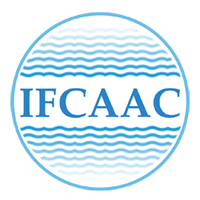 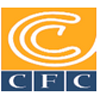 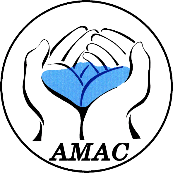 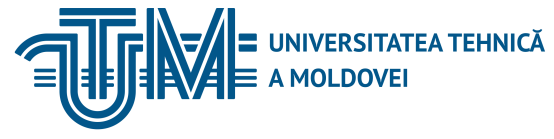 INSTITUTUL DE FORMARE CONTINUĂ ÎN DOMENIUL ALIMENTĂRII CU APĂ ŞI CANALIZĂRII
PENTRU MEMBRII ASOCIAȚIEI „MOLDOVA APĂ-CANAL”
Act de corespundere
Pentru racordarea instalaţiei energetice noi sau reconstruite cu putere contractată de peste 150 kW la reţeaua operatorului de reţea este obligatorie obţinerea Actului de corespundere, emis de către organul supravegherii energetice de stpt ce confirmă, fără a se limita, corespunderea instalaţiei energetice executate sau a centralei electrice construite avizului de racordare, documentaţiei de proiect, cerinţelor de securitate altor documente normativ-tehnice (DNT) în vigoare şi poate fi racordată la reţeaua operatorului de reţea.
In cazul racordării locului de consum cu o putere contractată de cel mult 150 kW la reţeaua electrică de distribuţie de tensiune joasă şi medie, admiterea în exploatare a instalaţiei electrice se confirmă prin declaraţia electricianului autorizat. Forma cadru a declaraţiei executantului (electricianului autorizat) este stabilită în Anexa 8 a prezentului Regulament.
In cazul instalaţiilor instalaţiile electrice a grădiniţelor, şcolilor, spitalelor, azilurilor de bătrîni şi a orfelinatelor, admiterea în exploatare se face de către organul supravegherii energetice de stat.
In cazul racordării unei centrale electrice la reţeaua electrică, admiterea în exploatare a centralei electrice şi a instalaţiei de racordare se confirmă prin actul de corespundere, eliberat de organul supravegherii energetice de stat.
03/06/2019
xxxxxxxxxxxxxxxxxxxx
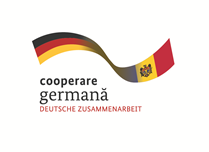 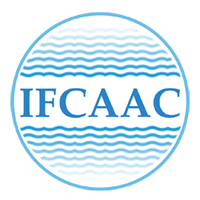 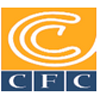 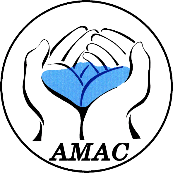 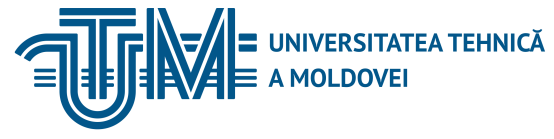 INSTITUTUL DE FORMARE CONTINUĂ ÎN DOMENIUL ALIMENTĂRII CU APĂ ŞI CANALIZĂRII
PENTRU MEMBRII ASOCIAȚIEI „MOLDOVA APĂ-CANAL”
Lista documentelor
Avizul de racordare la reţeaua electrică a operatorului de reţea;
Proiectul instalaţiei electrice (verificat de către un verificator de proiect atestat) LEGEnr. 163 din 09.07.2010 Articolul 11;
Declaraţia executantului;
Schema electrică monofilară a alimentării cu energie electrică;
Actul de recepţie a instalaţiei electrice de la antreprenor cu concluzia, că instalaţia este executată conform proiectului cu respectarea prevederilor DNT;
Lista mijloacelor de protecţie din dotare (cu procesele verbale de testare a lor), a inventarului antiincendiar, placardelor pe tehnica securităţii, etc. (conform p.1.3.6 REIEC);
Ordinul de desemnare a persoanei responsabile de gospodăria electrică; (după caz contract de deservire si exploatare IE cu o întreprindere specializată in domeniu);
Lista personalului operativ (numele, prenumele, funcţia, grupa de autorizare, nr. telefon), căruia i se permit convorbiri operative cu serviciul operativ şi de dispecerat al furnizorului;
Acte de executare a lucrărilor latente;
Procesele verbale de măsurări şi încercări;
Documentul care confirmă corelarea protecţiei (pentru consumatorii cu IE pînă la 1 kV, schema coordonată cu operatorul de reţea).
03/06/2019
xxxxxxxxxxxxxxxxxxxx
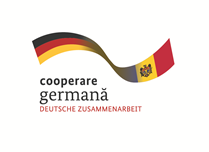 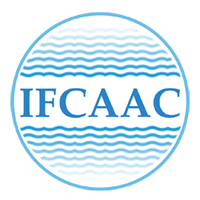 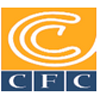 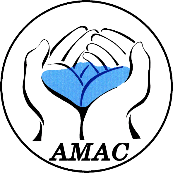 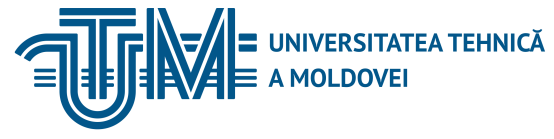 INSTITUTUL DE FORMARE CONTINUĂ ÎN DOMENIUL ALIMENTĂRII CU APĂ ŞI CANALIZĂRII
PENTRU MEMBRII ASOCIAȚIEI „MOLDOVA APĂ-CANAL”
Reconstrucția instalației electrice
In cazul reconstrucţiei parţiale a unei instalaţii energetice existente, se admite în exploatare partea reconstruită după examinarea instalaţiei totale la locul dat de consum, având în vedere corelarea instalaţiei existente cu elementele ei reconstruite.
Se consideră reconstruită instalaţia energetică existentă, la un loc de consum, care se dezvoltă sau se modernizează şi dacă sunt întrunite una din următoarele condiţii:
se depăşeşte puterea contractată conform contractului de furnizare, pentru locul dat de consum;
se modifică profilul de activitate şi natura consumului, inclusiv prin modificarea reţelei electrice şi aparatelor de protecţie;
racordarea unui subconsumator cu modificarea reţelei electrice şi aparatelor de protecţie;
modificarea reţelei electrice şi înlocuirea aparatelor de protecţie;
majorarea categoriei de fiabilitate;
schimbarea punctului de racordare.
03/06/2019
xxxxxxxxxxxxxxxxxxxx
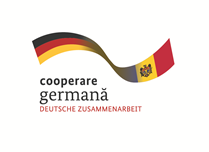 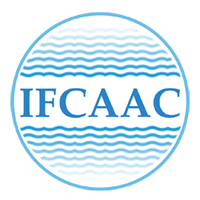 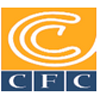 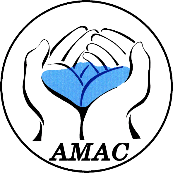 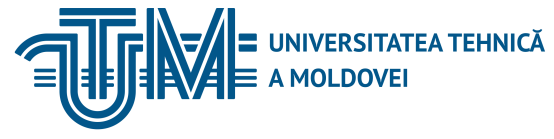 INSTITUTUL DE FORMARE CONTINUĂ ÎN DOMENIUL ALIMENTĂRII CU APĂ ŞI CANALIZĂRII
PENTRU MEMBRII ASOCIAȚIEI „MOLDOVA APĂ-CANAL”
Executarea instalațiilor electrice
Toate instalaţiile energetice de utilizare noi sau reconstruite trebuie să fie:
executate de electricieni autorizaţi de organul supravegherii energetice de stat şi în conformitate cu legislaţia în vigoare;
executate în corespundere cu avizele de racordare eliberate de către operatorul de reţea (sau operatorul de sistem), conform proiectelor elaborate (inclusiv verificate şi/sau coordonate) de o instituţie licenţiată în conformitate cu cerinţele normelor, regulamentelor şi altor documente normativ-tehnice în vigoare;
asigurate în modul stabilit cu documentaţia - de proiect, de recepţie, de exploatare;
asigurate, conform prevederilor p. 1.3.6, REIEC - cu personal instruit şi autorizat în modul stabilit de legislaţia în vigoare (cu excepţia consumatorilor casnici); cu instrucţiuni de exploatare; scheme operative şi documentaţia tehnică; înzestrate cu mijloace  de  protecţie  verificate,   instrumente,  piese  de   schimb,   mijloace de telecomunicaţie şi semnalizare, antiincendiare, de ventilare şi iluminare în situaţii de avarie;
supuse încercărilor şi măsurărilor de reglare-recepţie.
03/06/2019
xxxxxxxxxxxxxxxxxxxx
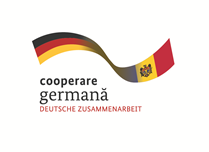 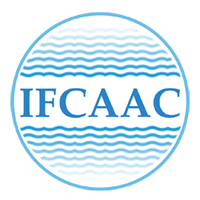 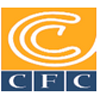 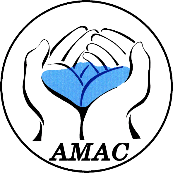 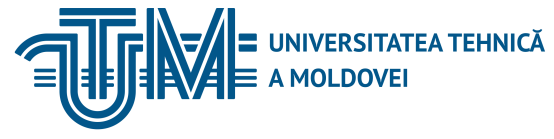 INSTITUTUL DE FORMARE CONTINUĂ ÎN DOMENIUL ALIMENTĂRII CU APĂ ŞI CANALIZĂRII
PENTRU MEMBRII ASOCIAȚIEI „MOLDOVA APĂ-CANAL”
Organizarea exploatării
Pentru organizarea exploatării inofensive, fiabile şi eficiente a instalaţiilor energetice ale consumatorilor vor fi desemnate persoane responsabile de gospodăria energetică conform cap 1.2 al REIEC (pentru instalaţiile electrice menţionate în p 1.2.6, REIEC -conform Anexei 10).
Deservirea instalaţiei energetice a consumatorului poate fi efectuată şi de către o organizaţie specializată (şi autorizată) sau de personalul electrotehnic (autorizat) al altei întreprinderi prin contract cu consumatorul dat, care prevede responsabilităţile respective.
03/06/2019
xxxxxxxxxxxxxxxxxxxx
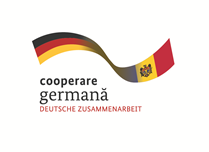 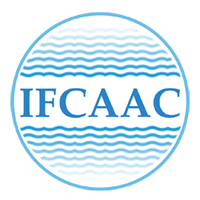 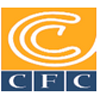 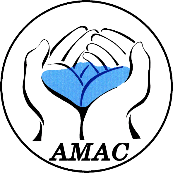 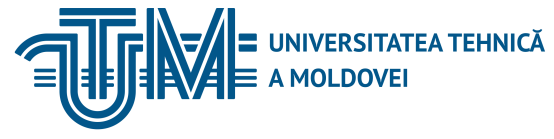 INSTITUTUL DE FORMARE CONTINUĂ ÎN DOMENIUL ALIMENTĂRII CU APĂ ŞI CANALIZĂRII
PENTRU MEMBRII ASOCIAȚIEI „MOLDOVA APĂ-CANAL”
Admiterea în exploatare
Admiterea în exploatare a instalaţiilor energetice noi sau reconstruite se efectuează cu prevederile Legii 107 din 27.05.2016 cu privire la energia electrică şi în modul stabilit de prezentul Regulament.
Admiterea constă în:
examinarea documentaţiei tehnice prezentate în vederea corespunderii ei cerinţelor DNT;
examinarea (în prezenţa electricianului autorizat şi a proprietarului) calităţii lucrărilor de montare efectuate cu asigurarea măsurilor de protecţie şi corespunderii instalaţiei energetice (montată şi reglată la locul de amplasare) documentaţiei de proiect şi cerinţelor DNT în vigoare;
verificarea proceselor-verbale ale măsurărilor şi încercărilor efectuate conform normelor în vigoare de către laboratorul electrotehnic autorizat (pentru instalaţiile electrice a consumatorilor casnici monofazaţi se vor prezenta numai măsurările rezistenţei izolaţiei şi verificarea acţionării protecţiei, efectuate de către electricianul autorizat); aprecierea acţionării protecţiei în IE cu neutrul legat la pămînt va fi efectuată de laboratorul electrotehnic care a întocmit Raportul tehnic cu rezultatele măsurărilor şi în aceeaşi zi cînd electricianul autorizat participă la punerea sub tensiune a IE executate.
verificarea respectării prevederilor p. 1.3.6, REIEC;
emiterea actului de corespundere a instalaţiei energetice (Anexele 5,6,7,8,7,10) în cu menţionarea după caz, a neajunsurilor depistate şi adoptarea deciziei de corespundere/necorespundere a instalaţiei energetice pentru cazurile specificate în p. 1.5 a prezentului Regulament; emiterea declaraţiei executantului de către electricianul autorizat pentru cazurile specificate în p. 1.6 al Regulamentului.
03/06/2019
xxxxxxxxxxxxxxxxxxxx
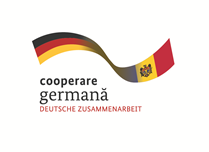 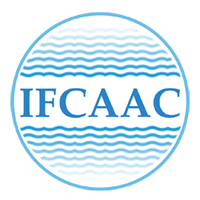 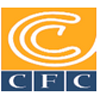 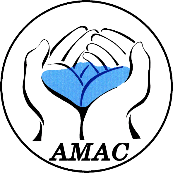 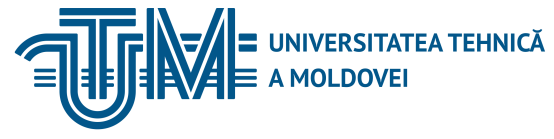 INSTITUTUL DE FORMARE CONTINUĂ ÎN DOMENIUL ALIMENTĂRII CU APĂ ŞI CANALIZĂRII
PENTRU MEMBRII ASOCIAȚIEI „MOLDOVA APĂ-CANAL”
Examinarea instalațiilor energetice
După montarea şi reglarea instalaţiei energetice de către executant, se va efectua recepţionarea ei de către beneficiar, prin act de recepţie, către care executantul va anexa obligatoriu declaraţia în scris (Anexa 8), în care se menţionează corespunderea lucrărilor executate cerinţelor Normelor de amenajare a instalaţiilor electrice, regulamentelor şi altor DNT în vigoare, confirmate prin rezultatele măsurărilor şi încercărilor din procesele verbale.
Proprietarul instalaţiei energetice de utilizare, inclusiv şi prin electricianul autorizat, care a executat-o, va depune cererea în scris (Anexa 1) la organul teritorial pentru supravegherea energetică de stat (sectorul raional respectiv), cu solicitarea examinării tehnice şi eliberarea actului de corespundere a instalaţiei respective.
Concomitent cu cererea se prezintă integral documentaţia prevăzută de Anexa 2. În acest caz documentele prezentate integral vor fi primite, iar cererea va fi înregistrată la Inspecţia Energetică Teritorială (inclusiv şi prin telefon), iar în caz contrar (prezentate incomplet), cererea se respinge, cu menţionarea cauzei în registrul audienţei populaţiei şi agenţilor economici pe problemele ce ţin de competenţa supravegherii energetice de stat.
03/06/2019
xxxxxxxxxxxxxxxxxxxx
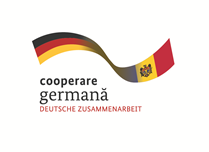 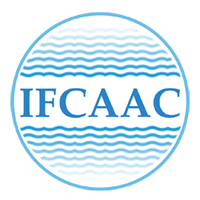 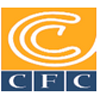 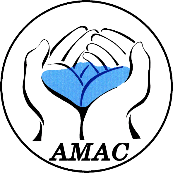 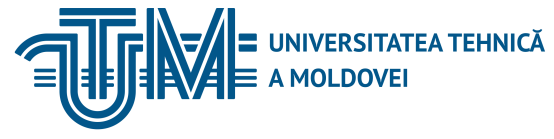 INSTITUTUL DE FORMARE CONTINUĂ ÎN DOMENIUL ALIMENTĂRII CU APĂ ŞI CANALIZĂRII
PENTRU MEMBRII ASOCIAȚIEI „MOLDOVA APĂ-CANAL”
Actul de corespundere a instalaţiilor electrice (cu examinarea documentelor prezentate şi a instalaţiei) va fi emis, aprobat şi eliberat în cel mult 5 zile lucrătoare de la data înregistrării cererii.
In scopul depistării şi prevenirii cazurilor de nerespectare a cerinţelor documentelor normativ-tehnice în procesul de amenajare a instalaţiilor energetice ale obiectelor noi sau de reconstrucţie a lor, indeferent de puterea contractată IET va fi informat despre începerea efectuării lucrărilor (prin electricianul autorizat), iar inginerii-inspectori vor efectua verificări selective (sau la solicitarea proprietarului) privind corectitudinea executării lucrărilor de montare şi reglare a instalaţiilor energetice.
Instalaţiile energetice cu caracter de lucru sezonier (case, tabere sau zone de odihnă pentru maturi şi copii; fâţări; instalaţiile de irigare; etc.) vor fi supuse controlului de regulă înainte de începerea sezonului în conformitate cu graficele controalelor de stat trimestriale. în prealabil, deţinătorul instalaţiilor va efectua revizia utilajului, actualiza schemele şi documentaţia operativă, va executa măsurările şi încercările necesare, confirmate prin procesele verbale respective, asigurate cu mijloace de protecţie verificate, personal de deservire autorizat, etc, (cu respectarea prevederilor p. 1.3.6, REIEC).
03/06/2019
xxxxxxxxxxxxxxxxxxxx
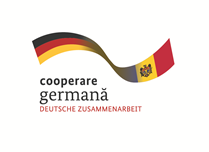 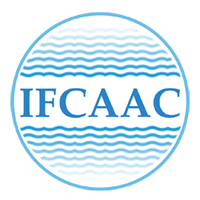 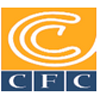 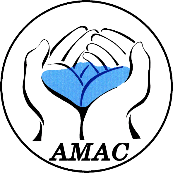 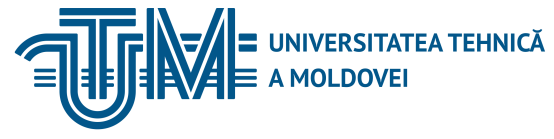 INSTITUTUL DE FORMARE CONTINUĂ ÎN DOMENIUL ALIMENTĂRII CU APĂ ŞI CANALIZĂRII
PENTRU MEMBRII ASOCIAȚIEI „MOLDOVA APĂ-CANAL”
Decizia de necorespundere a instalaţiei energetice se va lua în cazul dacă în rezultatul examinării a fost depistată cel puţin una din următoarele neajunsuri:
 a) documentele prezentate (Anexa ) nu corespund normelor în vigoare;
 b) lucrări nefinisate;
 c) lucrări cu încălcări şi abateri de la cerinţele avizului de racordare;
 d) lucrări cu încălcări şi abateri de la prevederile proiectului; 
 e) lucrări cu încălcări şi abateri de la cerinţele regulamentelor, documentelor normativ-tehnice în vigoare;
 f) rezultatele măsurărilor şi încercărilor, efectuate de laboratorul electrotehnic autorizat, confirmă, că parametrii electrici nu corespund valorilor admisibile, stabilite în DNT;
 g) calitatea lucrărilor de montare este nesatisfăcătoare.
	În cazul deciziei de neadmitere în exploatare a instalaţiei date, electricianul autorizat va înlătura neajunsurile depistate şi menţionate în Act, cu adresarea ulterioară la IET şi prezentarea repetată a documentelor. Adresarea va conţine informaţia, ce confirmă înlăturarea neajunsurilor menţionate în Act. în acest caz procedura de admitere în exploatare a instalaţiei energetice va fi repetată, iar electricianul autorizat, după caz la propunerea şefului IET, va fi supus verificării neordinare a cunoştinţelor.
03/06/2019
xxxxxxxxxxxxxxxxxxxx
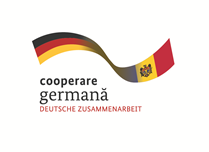 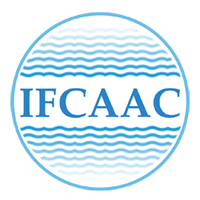 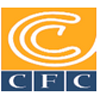 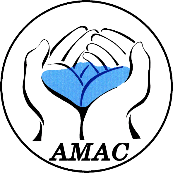 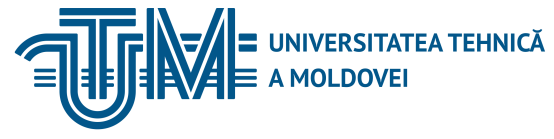 INSTITUTUL DE FORMARE CONTINUĂ ÎN DOMENIUL ALIMENTĂRII CU APĂ ŞI CANALIZĂRII
PENTRU MEMBRII ASOCIAȚIEI „MOLDOVA APĂ-CANAL”
Admiterea instalațiilor electrice provizorii
Actul de corespundere a instalaţiei electrice provizorii (Anexa 7) (pentru perioada de construcţie a obiectivului) este valabil pe termenul valabilităţii avizului de racordare, în cazul nefmalizării lucrărilor de construcţie prelungirea contractului de furnizare a energiei electrice se va efectua în baza deciziei ANRE cu nr 02-1/498 din 26.07.2013, care stabileşte, că după expirarea avizului de racordare şi Actului de corespundere, alimentarea cu energie electrică a instalaţiei provizorii, precum şi relaţiile dintre operatorul de reţea şi proprietar vor fi în baza contractului de furnizare a energiei electrice încheiat dintre părţi.
La expirarea contractului de furnizare a energiei electrice instalaţia electrică provizorie va fi deconectată de la reţea de către operatorul de reţea. In caz contrar operatorul de reţea îşi asumă responsabilitatea de consecinţe. Inginerul-inspector din sector va monitoriza pe parcursul anului (inclusiv la examinarea localităţilor) starea tehnică a instalaţiei electrice provizorii cu verificarea proceselor verbale de măsurări şi încercări. In cazul în care s-au depistat nereguli şi abateri de la Normele de amenajare a instalaţiilor electrice şi altor documente normaţiv-tehnice în vigoare, se eliberează Act-prescripţie cu menţionarea neajunsurilor şi termenii de înlăturare a lor.
03/06/2019
xxxxxxxxxxxxxxxxxxxx
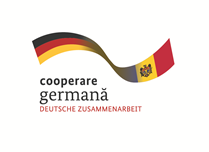 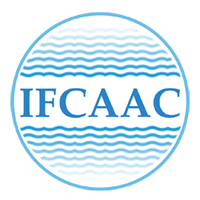 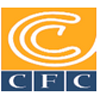 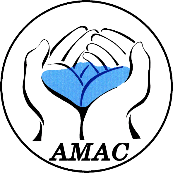 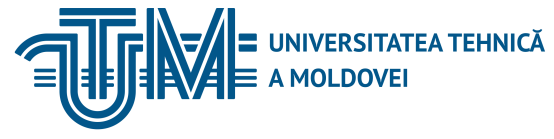 INSTITUTUL DE FORMARE CONTINUĂ ÎN DOMENIUL ALIMENTĂRII CU APĂ ŞI CANALIZĂRII
PENTRU MEMBRII ASOCIAȚIEI „MOLDOVA APĂ-CANAL”
Racordarea instalaţiei energetice la reţelele sistemului energetic
Pentru racordarea instalaţiei energetice de utilizare la reţeaua operatorului de reţea, beneficiarul prezintă operatorului de reţea Actul de corespundere a instalaţiei, în modul stabilit de Regulamentul de furnizare şi utilizare a energiei electrice, pentru a încheia contractul de furnizare a energiei electrice şi convine cu el data pentru racordarea instalaţiei la reţeaua sa.
Racordarea instalaţiei energetice se va efectua la data stabilită în conformitate cu Regulamentul pentru furnizarea şi utilizarea energiei electrice. In prealabil, va fi demontată schema temporară de alimentare a locului de consum.
Conectarea instalaţiei electrice (admisă în exploatare) la reţeaua electrică a operatorului de reţea se va efectua de către operator în prezenţa electricianului autorizat şi a proprietarului.
La necesitatea efectuării lucrărilor de reglare şi încercare a instalaţiei energetice, punerea în funcţiune conform schemei de proiect se efectuează după admiterea ei temporară, conform procedurii expuse mai sus (p 1.11). Termenul admiterii temporare se stabileşte de către operatorul de reţea, iar regimul de exploatare a instalaţiei energetice în această perioadă se stabileşte de către proprietarul instalaţiei.
Se interzice racordarea instalaţiilor energetice la reţeaua operatorului de reţea în lipsa Actului de corespundere eliberat de Inspectoratul Energetic de Stat sau la prezentarea Actului de corespundere, dar cu concluzia necorespunderii documentaţiei de proiect şi cerinţelor DNT în vigoare.
03/06/2019
xxxxxxxxxxxxxxxxxxxx
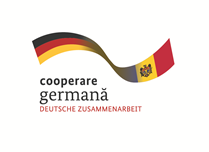 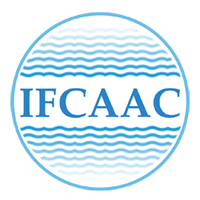 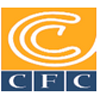 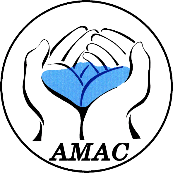 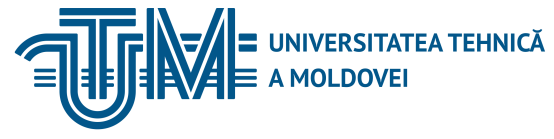 INSTITUTUL DE FORMARE CONTINUĂ ÎN DOMENIUL ALIMENTĂRII CU APĂ ŞI CANALIZĂRII
PENTRU MEMBRII ASOCIAȚIEI „MOLDOVA APĂ-CANAL”
NORME DE SECURITATE
LA EXPLOATAREA INSTALAȚIILOR ELECTRICE
03/06/2019
xxxxxxxxxxxxxxxxxxxx
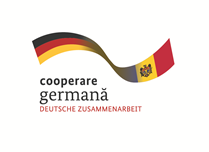 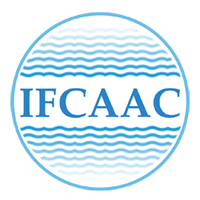 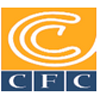 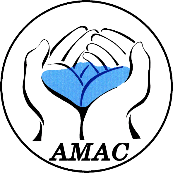 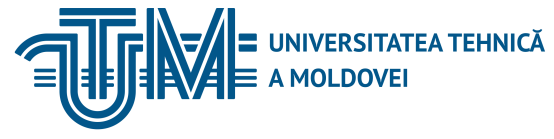 INSTITUTUL DE FORMARE CONTINUĂ ÎN DOMENIUL ALIMENTĂRII CU APĂ ŞI CANALIZĂRII
PENTRU MEMBRII ASOCIAȚIEI „MOLDOVA APĂ-CANAL”
Domeniul și ordinea de aplicare a Normelor de securitate
Normele de securitate la exploatarea instalațiilor electrice  sunt reglementări unice, care cuprind prevederi minime de bază pentru desfășurarea inofensivă a activităților în instalațiile electrice (IE) și sunt obligatorii pentru executanții de lucrări în IE indiferent de nivelul lor de tensiune, precum şi pentru angajatori (persoane fizice şi juridice, indiferent de forma de proprietate şi formele juridice de organizare), care desfăşoară activități de proiectare, deservire tehnică a instalațiilor electrice existente, care execută manevre operative în aceste instalații, organizează și execută lucrări de construcție, montare, reglare, reparație, încercări şi măsurări, cît şi pentru specialiștii din cadrul organului supravegherii energetice de stat.
03/06/2019
xxxxxxxxxxxxxxxxxxxx
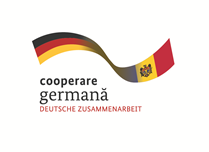 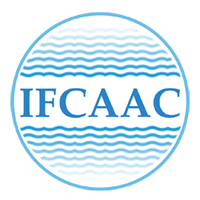 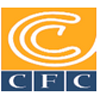 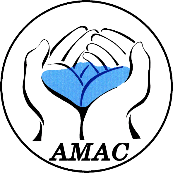 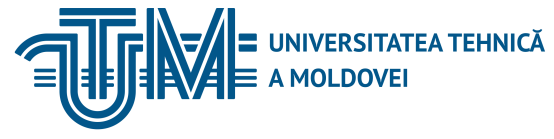 INSTITUTUL DE FORMARE CONTINUĂ ÎN DOMENIUL ALIMENTĂRII CU APĂ ŞI CANALIZĂRII
PENTRU MEMBRII ASOCIAȚIEI „MOLDOVA APĂ-CANAL”
Noţiuni principale
admitent – lucrător din categoria personalului electrotehnic, care pregătește locurile de muncă și/sau evaluează suficiența măsurilor de securitate întreprinse pentru pregătirea lor, care instruiește membrii formației de lucru și admite formația la executarea lucrărilor; 
autorizație de lucru (autorizație) – sarcină pentru executarea unei lucrări, înscrisă pe un formular de formă stabilită, care stabilește conținutul, componența formației, locul lucrării, data și durata lucrării, măsurile de securitate la pregătirea locului de muncă și la executarea lucrărilor, componența formației de lucru și a persoanelor responsabile de executarea inofensivă a lucrărilor;
conexiune – circuit electric (echipament și bare) cu aceeași destinație, denumire și tensiune, conectat la barele ID, generatorului, tabloului, asamblării și care se află în perimetrul centralei electrice, stației electrice, etc. Circuitele electrice de diferite nivele de tensiune a unui transformator de putere (indiferent de numărul de înfășurări), a unui motor electric cu două viteze, se consideră o singură conexiune. În schemele poligonale, cu 1,5 întreruptoare pe circuit, de conexiune la circuitele liniei, transformatorului se atribuie și toate aparatele de comutație, inclusiv barele, prin intermediul cărora linia sau transformatorul este conectat la ID;
03/06/2019
xxxxxxxxxxxxxxxxxxxx
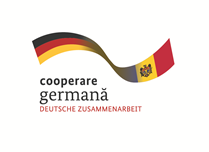 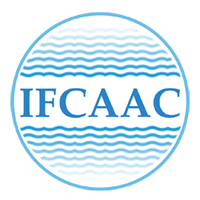 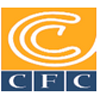 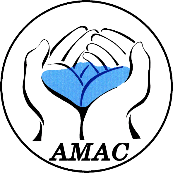 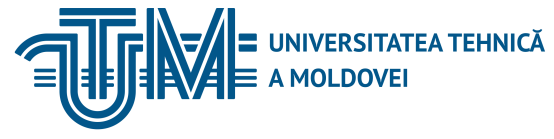 INSTITUTUL DE FORMARE CONTINUĂ ÎN DOMENIUL ALIMENTĂRII CU APĂ ŞI CANALIZĂRII
PENTRU MEMBRII ASOCIAȚIEI „MOLDOVA APĂ-CANAL”
Noţiuni principale (2)
deservirea operativă a instalației electrice – complex de lucrări pentru:
setarea regimului solicitat de lucru al instalației electrice;
executarea comutațiilor, examinarea vizuală a utilajului;
pregătirea pentru executarea lucrărilor de reparație (pregătirea locului de muncă și admiterea formației (lor) la executarea lucrărilor); 
deservirea tehnică a utilajului, prevăzută de fișele de post și de instrucțiunile de serviciu ale personalului operativ și personalului operativ de reparații;
deservire tehnică – activitate efectuată pentru întreținerea capacității de lucru sau funcționalității articolului (instalația electrică sau o parte a instalației electrice) la utilizarea lui conform destinației, în regim de așteptare, păstrare sau transportare;
dispoziție de lucru – sarcină pentru executarea lucrării, care stabilește conținutul ei, locul, timpul, măsurile de securitate (dacă sunt necesare) și componența formației de lucru cu indicarea grupei de securitate electrică; 
formație de lucru – grup format din două sau mai multe persoane, inclusiv șeful de lucrări; 
inspectare vizuală – determinarea vizuală și evaluarea stării tehnice a instalațiilor electrice;
03/06/2019
xxxxxxxxxxxxxxxxxxxx
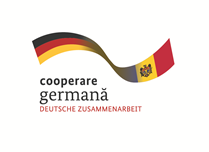 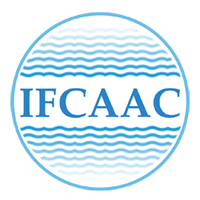 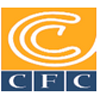 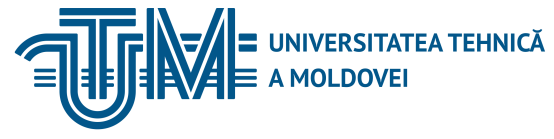 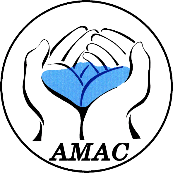 INSTITUTUL DE FORMARE CONTINUĂ ÎN DOMENIUL ALIMENTĂRII CU APĂ ŞI CANALIZĂRII
PENTRU MEMBRII ASOCIAȚIEI „MOLDOVA APĂ-CANAL”
Noţiuni principale (3)
instalație electrică – ansamblu de mașini, aparate, linii și echipamente auxiliare ( inclusiv construcțiile și încăperile în care sunt instalate) destinate pentru producerea, transformarea, transportul, distribuția energiei electrice și transformarea ei în alt tip de energie;
instalație electrică cu schemă vizuală simplă – ID cu tensiunea supra 1000V cu un sistem de bare secționat sau nesecționat, care nu este dotată cu sistem de bare de ocolire, toate LEA, LEAC și LC, toate instalațiile electrice cu tensiunea sub 1000V; 
instalație electrică în funcțiune – instalație electrică sau o parte a ei, care se află integral sau parțial sub tensiune sau la care în orice moment poate fi conectată tensiunea prin cuplarea aparatelor de comutație sau din contul inducției electromagnetice;
instruire cu destinație specială – instruire efectuată conform planului tematic, aprobat de către conducător, privind executarea în condiții inofensive a lucrărilor concrete în instalația electrică și care va cuprinde efectivul formațiilor de lucru care vor fi incluse în autorizațiile, dispozițiile de lucru, inclusiv emitenții autorizațiilor, dispozițiilor de lucru, cât și executanții de lucrări.
legare la pământ – conectare electrică intenționată a unui punct al instalației electrice sau a utilajului cu instalația de legare la pământ;
legare la pământ de protecție – legarea la pământ a părților instalației electrice, executată în scopul asigurării securității electrice;
03/06/2019
xxxxxxxxxxxxxxxxxxxx
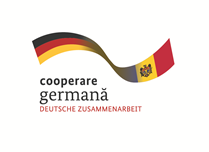 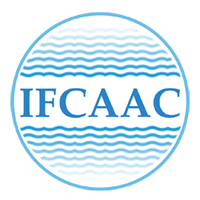 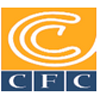 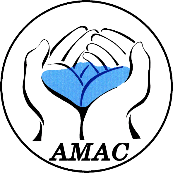 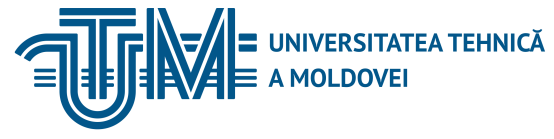 INSTITUTUL DE FORMARE CONTINUĂ ÎN DOMENIUL ALIMENTĂRII CU APĂ ŞI CANALIZĂRII
PENTRU MEMBRII ASOCIAȚIEI „MOLDOVA APĂ-CANAL”
Noţiuni principale (4)
lucrări executate în ordinea exploatării curente – volum mic de lucrări de reparație și alte lucrări de deservire tehnică a instalațiilor electrice sub 1000 V, conform listei lucrărilor aprobate de conducătorul întreprinderii (subdiviziunii separate) și executate de personalul operativ, operativ de reparații la utilajul (sectorul ) încredințat lui în gestiune, cu scoaterea tensiunii și numai pe o durată care nu depășește o tură; 
lucrări cu scoaterea tensiunii – lucrări în timpul cărora este scoasă tensiunea de pe părțile active ale instalației electrice, la care se vor executa lucrările cu decuplarea aparatelor de comutație, deconectarea barelor, cablurilor, conductoarelor, și sunt întreprinse măsuri în vederea evitării apariției tensiunii la părțile active la locul de muncă;
lucrări la înălțime - activitate desfășurata la înălțimea de minim 1.3 m, măsurată de la tălpile picioarelor lucrătorului pana la baza de referința naturala (solul) sau orice alta baza de referința artificiala, baza fata de care nu exista pericolul căderii in gol;
lucrări sub tensiunea indusă – lucrări executate cu scoaterea tensiunii de lucru de la instalația electrică sau de la o parte a ei, cu atingerea părților active care se află sub tensiune indusă supra 50 V la locul de muncă sau la o distanță mai mică decât cea admisibilă de la aceste părți active;
lucrări urgente – lucrări executate pentru a preveni acțiunea asupra omului a unui factor de producere periculos, care poate duce la traume sau la alte agravări acute ale stării de sănătate;
03/06/2019
xxxxxxxxxxxxxxxxxxxx
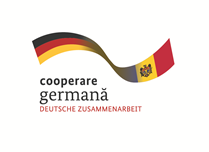 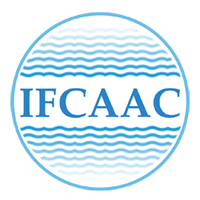 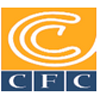 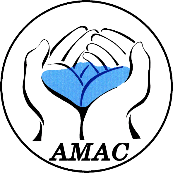 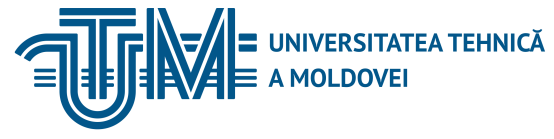 INSTITUTUL DE FORMARE CONTINUĂ ÎN DOMENIUL ALIMENTĂRII CU APĂ ŞI CANALIZĂRII
PENTRU MEMBRII ASOCIAȚIEI „MOLDOVA APĂ-CANAL”
Noţiuni principale (5)
manevre operative – acțiunea de conectare sau comutare a alimentării cu energie electrică a unei instalații electrice sau a părților ei cu scopul de a asigura funcționarea normală;
mijloc de protecție electrică – mijloc de protecție destinat pentru asigurarea securității electrice a personalului;
parte conductoare deschisă - parte conductoare a unei instalații electrice, accesibilă pentru a fi atinsă, care în regim normal de exploatare, nu se află sub tensiune, dar pe care poate apărea tensiune în urma unor defecte ale izolației de bază;
personal delegat – este personalul care nu aparține unității care exploatează instalația electrică, dar urmează să execute lucrări în această instalație;
personal de reparații – personal care execută deservirea tehnică, reparația, montarea, ajustarea și încercarea utilajului electric;
03/06/2019
xxxxxxxxxxxxxxxxxxxx
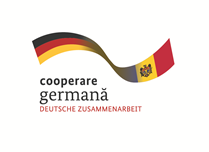 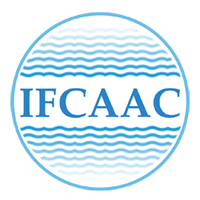 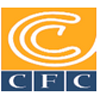 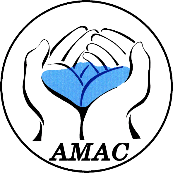 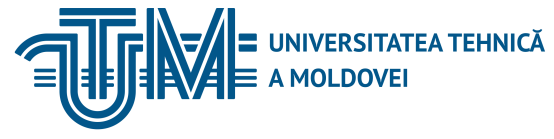 INSTITUTUL DE FORMARE CONTINUĂ ÎN DOMENIUL ALIMENTĂRII CU APĂ ŞI CANALIZĂRII
PENTRU MEMBRII ASOCIAȚIEI „MOLDOVA APĂ-CANAL”
Noţiuni principale (6)
personal electrotehnic – personal administrativ-tehnic, operativ, operativ de reparații, de reparații, care organizează și execută montarea, ajustarea, deservirea tehnică, reparația, încercări, măsurări, diagnosticul, gestiunea regimului de lucru al instalațiilor electrice;
personal neelectrotehnic – lucrători care nu care nu sunt incluși în categoria de personal electrotehnic sau personal electrotehnologic;
personal operativ – lucrători care execută dirijarea operativă și deservirea instalațiilor electrice (inspectarea, comutări operative, pregătirea locului de muncă, admiterea la executarea lucrărilor și supravegherea executanților, executarea lucrărilor în ordinea exploatării curente);
personal operativ de reparații – personal de reparații, instruit special și pregătit pentru deservirea operativă, în volumele aprobate, a instalațiilor electrice aflate în gestiunea sa;
responsabil de gospodăria electrică - persoana din categoria personalului administrativ-tehnic desemnată pentru organizarea deservirii inofensive, fiabile și eficiente a instalațiilor electrice în conformitate cu cerințele documentelor normativ-tehnice în vigoare.
03/06/2019
xxxxxxxxxxxxxxxxxxxx
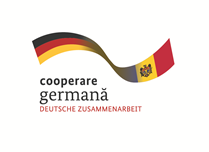 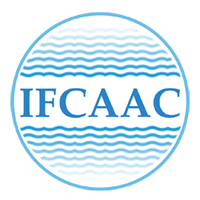 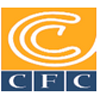 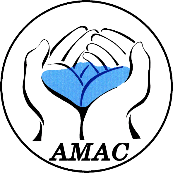 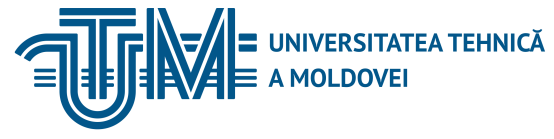 INSTITUTUL DE FORMARE CONTINUĂ ÎN DOMENIUL ALIMENTĂRII CU APĂ ŞI CANALIZĂRII
PENTRU MEMBRII ASOCIAȚIEI „MOLDOVA APĂ-CANAL”
Cerințe față de personalul electrotehnic
vîrsta nu mai mică de 18 ani;
studii specializate (școală profesională, colegiu, universitate);
controlul medical;
Instruirea;
verificarea cunoștințelor în materia instruirii;
acordarea grupei de securitate în rezultatul  verificării cunoștințelor.
03/06/2019
xxxxxxxxxxxxxxxxxxxx
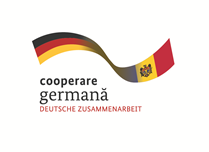 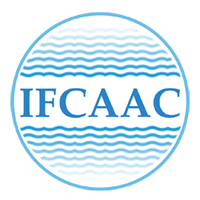 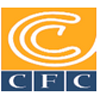 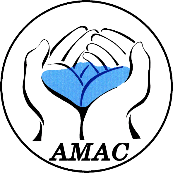 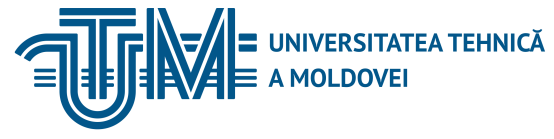 INSTITUTUL DE FORMARE CONTINUĂ ÎN DOMENIUL ALIMENTĂRII CU APĂ ŞI CANALIZĂRII
PENTRU MEMBRII ASOCIAȚIEI „MOLDOVA APĂ-CANAL”
Distanțele minime admisibile până la părțile active ale instalațiilor electrice aflate sub tensiune
* - Curent continuu
03/06/2019
xxxxxxxxxxxxxxxxxxxx
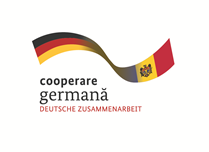 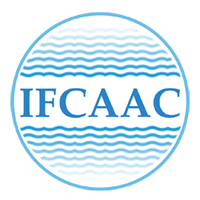 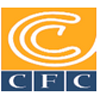 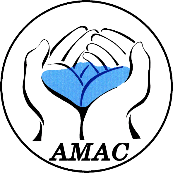 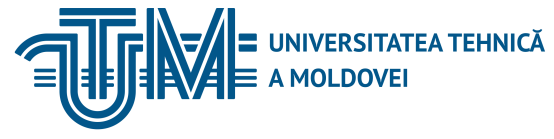 INSTITUTUL DE FORMARE CONTINUĂ ÎN DOMENIUL ALIMENTĂRII CU APĂ ŞI CANALIZĂRII
PENTRU MEMBRII ASOCIAȚIEI „MOLDOVA APĂ-CANAL”
Modul şi prevederile de executare inofensivă a lucrărilor
Lucrările în instalațiile electrice în funcțiune se execută:
în baza autorizației de lucru pentru lucrări în instalațiile electrice (forma-cadru și indicațiile privind completarea sunt prevăzute în anexa nr. 4 a prezentelor Norme);
în baza dispoziției de lucru ;
în baza listei de lucrări executate în ordinea exploatării curente;

Se interzice orice intervenție şi/sau executare neautorizată a lucrărilor în instalațiile electrice, extinderea locului de muncă şi a volumelor de muncă față de prevederile autorizației, dispoziției de lucru sau listei de lucrări pentru executare în ordinea exploatării curente aprobate de angajator.
03/06/2019
xxxxxxxxxxxxxxxxxxxxxx
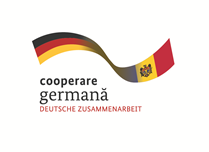 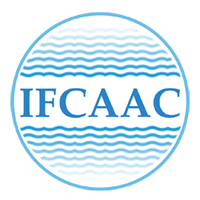 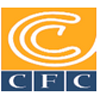 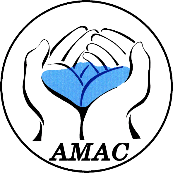 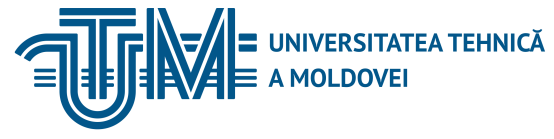 INSTITUTUL DE FORMARE CONTINUĂ ÎN DOMENIUL ALIMENTĂRII CU APĂ ŞI CANALIZĂRII
PENTRU MEMBRII ASOCIAȚIEI „MOLDOVA APĂ-CANAL”
MĂSURI ORGANIZATORICE pentru asigurarea securităţii sănătăţii în muncă la executarea lucrărilor în instalaţiile  electrice
desemnarea persoanelor responsabile de executarea lucrărilor în instalațiile electrice;
emiterea autorizației şi dispoziției de lucru sau a listei lucrărilor executate în ordinea exploatării curente;
eliberarea permisiunii la pregătirea locului de muncă (cu excepția executării lucrărilor în instalațiile electrice de utilizare de către personalul din cadrul întreprinderii) şi la admiterea în cazurile enumerate în punctul 2.1.14 al prezentelor Norme;
admiterea la executarea lucrării;
supravegherea în timpul executării lucrării;
înregistrarea întreruperilor şi reluării lucrărilor, permutarea la alt loc de muncă şi finalizarea lucrării.
03/06/2019
xxxxxxxxxxxxxxxxxxxxxx
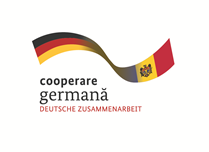 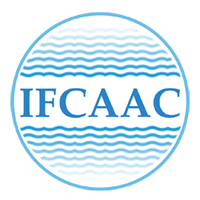 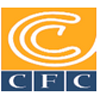 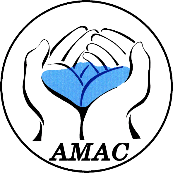 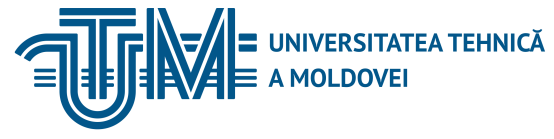 INSTITUTUL DE FORMARE CONTINUĂ ÎN DOMENIUL ALIMENTĂRII CU APĂ ŞI CANALIZĂRII
PENTRU MEMBRII ASOCIAȚIEI „MOLDOVA APĂ-CANAL”
Responsabilitatea pentru executarea inofensivă a lucrărilor în instalaţiile electrice o poartă:
emitentul autorizaţiei, dispoziţiei de lucru, persoana care aprobă lista lucrărilor executate în ordinea exploatării curente a instalațiilor electrice;
persoana care emite permisiunea la pregătirea locului de muncă şi la admitere în cazurile prevăzute în punctul 2.1.14 al prezentelor Norme;
conducătorul responsabil de lucrări;
admitentul la lucrări ;
şeful de lucrări;
supraveghetorul ;
personalul care pregătește locul de muncă;
membrii formației de lucru.
03/06/2019
xxxxxxxxxxxxxxxxxxxxxx
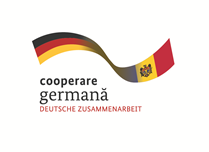 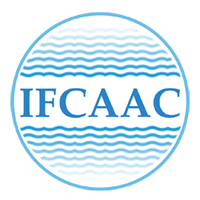 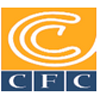 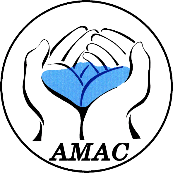 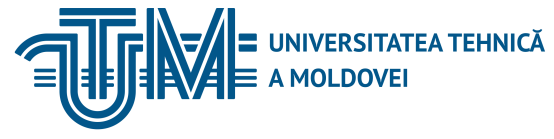 INSTITUTUL DE FORMARE CONTINUĂ ÎN DOMENIUL ALIMENTĂRII CU APĂ ŞI CANALIZĂRII
PENTRU MEMBRII ASOCIAȚIEI „MOLDOVA APĂ-CANAL”
Cumularea funcţiilor persoanelor responsabile pentru executarea inofensivă a lucrărilor în IE
03/06/2019
xxxxxxxxxxxxxxxxxxxxxx
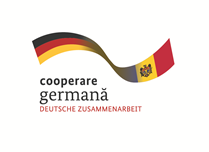 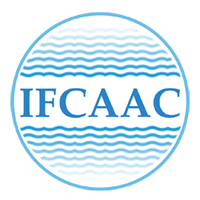 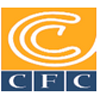 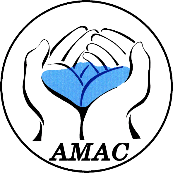 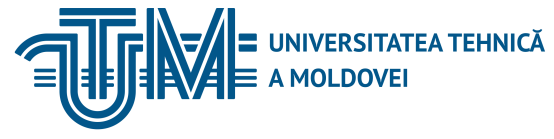 INSTITUTUL DE FORMARE CONTINUĂ ÎN DOMENIUL ALIMENTĂRII CU APĂ ŞI CANALIZĂRII
PENTRU MEMBRII ASOCIAȚIEI „MOLDOVA APĂ-CANAL”
Organizarea lucrărilor executate în ordinea exploatării curente (1)
Lucrările efectuate în instalațiile electrice în ordinea exploatării curente presupun:
executarea lucrărilor în instalațiile electrice fără scoaterea de sub tensiune, în depărtare de la părțile active aflate sub tensiune;
executarea lucrărilor în instalațiile electrice sub 1000 V cu scoaterea totală a tensiunii.
Pentru asigurarea executării inofensive a lucrărilor în instalațiile electrice se cere:
emiterea listei de lucrări de către persoana responsabilă de gospodăria electrică și aprobat de către conducerea agentului economic, în care se va indica numărul executanților și grupa (ele) de securitate electrică pe care trebuie s-o posede executantul (ții) de lucrări;
executantul(ții), de sine stătător; va (vor) determina procedeele și posibilitățile necesare pentru realizarea inofensivă a lucrărilor nominalizate în lista de lucrări.
03/06/2019
xxxxxxxxxxxxxxxxxxxxxx
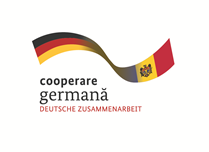 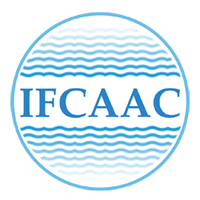 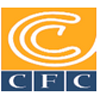 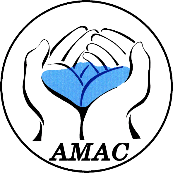 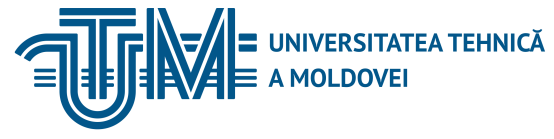 INSTITUTUL DE FORMARE CONTINUĂ ÎN DOMENIUL ALIMENTĂRII CU APĂ ŞI CANALIZĂRII
PENTRU MEMBRII ASOCIAȚIEI „MOLDOVA APĂ-CANAL”
Organizarea lucrărilor executate în ordinea exploatării curente (2)
Pregătirea locului de muncă se va efectua de către executantul lucrărilor, iar în cazul executării lucrării de către mai mulți executanți - executantul cu grupa de securitate electrică mai mare;
Lucrările incluse în lista de lucrări, sunt permise pentru executare permanentă și la realizarea lor nu se cere emiterea indicațiilor suplimentare, dispozițiilor și petrecerea instruirii cu destinație special;
În lista de lucrări se va indica ordinea înregistrării lucrărilor executate în ordinea exploatării curente (înștiințarea personalului operativ superior despre locul și caracterul lucrărilor, despre începutul și finalizarea lucrării, înregistrarea lucrării în registrul operativ, etc.);
În lista de lucrări pentru executare în ordinea exploatării curente și efectuate în instalațiile electrice fără scoaterea de sub tensiune, cu executare în depărtare de la părțile active, pot fi incluse următoarele :
lucrări de curățire a culoarelor și a încăperilor de serviciu, a trecerilor în IDÎ în limita îngrădirilor, barierelor instalate, încăperilor cu tablouri electrice, precum și curățire a spațiilor din spatele panourilor cu instalații de protecție prin relee, de măsurat și cu alte aparate ;
lucrări de curățire și de amenajare a teritoriilor de amplasare a IDD, de cosirea a ierbii, curățire de zăpadă a drumurilor și trecerilor, trecerea automobilelor pe teritoriul IDD, transportarea încărcăturilor, și încărcarea și descărcarea lor;
reparația echipamentelor de iluminat electric și schimbarea lămpilor în cazurile în care ele sunt amplasate în afara camerelor și celulelor ( cu scoaterea tensiunii de pe sectorul rețelei unde se efectuează lucrări), reparația echipamentelor de telefonie, întreținerea și schimbarea periilor motoarelor electrice, întreținerea inelelor și colectoarelor mașinilor electrice, restabilirea inscripțiilor pe carcasele utilajelor electrice și a îngrădirilor, etc.
03/06/2019
xxxxxxxxxxxxxxxxxxxxxx
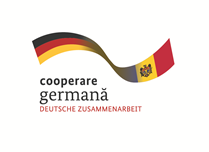 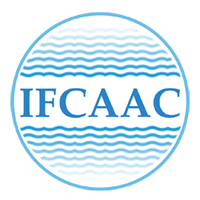 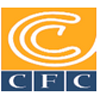 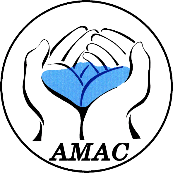 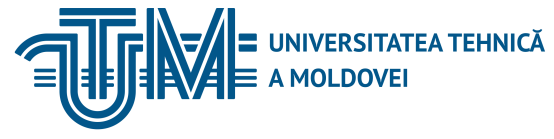 INSTITUTUL DE FORMARE CONTINUĂ ÎN DOMENIUL ALIMENTĂRII CU APĂ ŞI CANALIZĂRII
PENTRU MEMBRII ASOCIAȚIEI „MOLDOVA APĂ-CANAL”
Cerinţele față de componenţa formaţiei de lucru
Numărul membrilor formației de lucru şi componenţa ei, din punct de vedere al nivelului de calificare a membrilor formației în domeniul securității electrice, se va determina în dependență de condițiile de îndeplinire a lucrării, precum şi de posibilitatea asigurării supravegherii permanente a activităților membrilor formației de către şeful de lucrări (supraveghetor);
Membrul formației va deține grupa nu mai mică de II, cu excepția executării lucrărilor la LEA conform punctului 4.15.23 al prezentelor Norme, care se execută de un electrician cu grupa IV;
Pentru fiecare membru al formației ce deține grupa III, se admite includerea în componența formației de lucru a unui lucrător cu grupa I, cu condiția că în componența unei formații să nu fie incluși mai mult de trei lucrători cu grupa I de securitate electrică;
Personalul operativ, aflat în tură, poate fi inclus în formația de lucru cu permisiunea personalului operativ ierarhic superior și cu înregistrarea în registrul operativ și în autorizația de lucru.
03/06/2019
xxxxxxxxxxxxxxxxxxxxxx
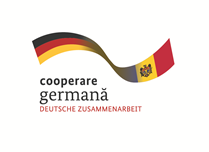 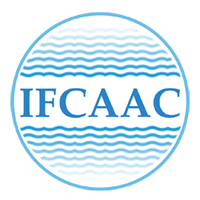 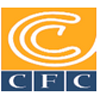 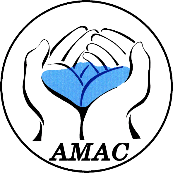 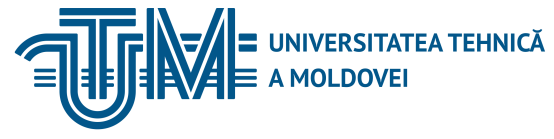 INSTITUTUL DE FORMARE CONTINUĂ ÎN DOMENIUL ALIMENTĂRII CU APĂ ŞI CANALIZĂRII
PENTRU MEMBRII ASOCIAȚIEI „MOLDOVA APĂ-CANAL”
Măsuri tehnice de securitate şi sănătate în muncă la executarea lucrărilor în instalațiile electrice cu scoaterea tensiunii
La pregătirea locului de muncă cu scoaterea tensiunii se vor îndeplini, în ordinea indicată mai jos, următoarele măsuri tehnice:
întreruperea tensiunii și separarea vizibilă a instalației sau a părții instalației, după caz, la care urmează a se lucra și anularea automatizărilor, blocarea în poziție deschisă a dispozitivelor de acționare ale aparatelor de comutație prin care s-a făcut separarea vizibilă și întreprinderea măsurilor adăugătoare care ar evita apariția tensiunii la locul de muncă în urma conectării eronate sau spontane a aparatelor de comutație;
aplicarea indicatoarelor de securitate cu caracter de interzicere pe manivelele dispozitivelor de acționare manuală ale aparatelor de comutație și pe cheile dispozitivelor de telecomandă;
verificarea lipsei tensiunii pe părțile active, care necesită a fi legate la pământ pentru evitarea electrocutărilor;
legarea la pământ și în scurtcircuit a instalației sau a părții ei, la care urmează a se executa lucrările (conectarea cuțitele de legare la pământ, iar acolo unde ele lipsesc –montarea dispozitivelor mobile de legare la pământ și în scurtcircuit);
aplicarea indicatoarelor de securitate cu caracter informativ „Legat la pământ”, după necesitate, îngrădirea locurilor de muncă și părților active rămase sub tensiune și a indicatoarelor cu caracter de avertizare și de prescripție.
03/06/2019
xxxxxxxxxxxxxxxxxxxxxx
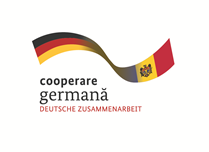 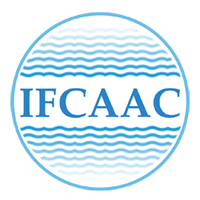 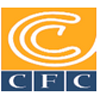 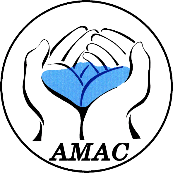 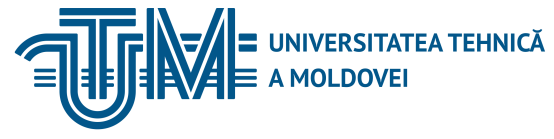 INSTITUTUL DE FORMARE CONTINUĂ ÎN DOMENIUL ALIMENTĂRII CU APĂ ŞI CANALIZĂRII
PENTRU MEMBRII ASOCIAȚIEI „MOLDOVA APĂ-CANAL”
Măsurări și testări a echipamentului electric
Pentru a face concluzia ce ţine de exploatarea de mai departe a unei instalații electrice sînt necesare de a fi efectuate următoarele măsurări și încercări:
  Masurarea rezistenței cablurilor, liniilor și aparatelor;
  Verificarea legăturilor metalice a IE cu prizele de pămînt;
  Verificarea acționării aparatelor de protecție;
  Masurarea rezistenței prizei de pămînt;
  Încercări cu tensiune înaltă a cablurilor și echipamentului, etc.
03/06/2019
xxxxxxxxxxxxxxxxxxxxxx
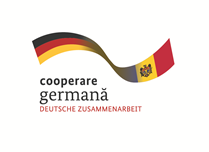 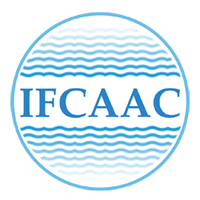 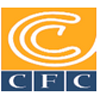 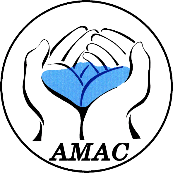 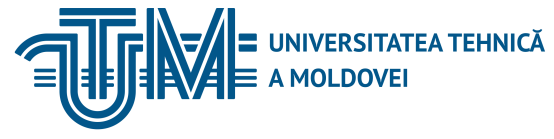 INSTITUTUL DE FORMARE CONTINUĂ ÎN DOMENIUL ALIMENTĂRII CU APĂ ŞI CANALIZĂRII
PENTRU MEMBRII ASOCIAȚIEI „MOLDOVA APĂ-CANAL”
Organizarea lucrului personalului delegat
Personalul delegat include personalul întreprinderilor delegați pentru executarea lucrărilor la instalațiile electrice în funcțiune, în construcție, în proces de retehnologizare, reconstrucție și care nu aparține întreprinderilor – proprietari ai instalațiilor electrice;
Obținerea permisiunii și admiterea pentru executarea lucrărilor de către personalul delegat se va efectua în conformitate cu prezentele Norme;
Întreprinderea care a delegat personalul poartă responsabilitate pentru corespunderea grupelor securității electrice si a drepturilor atribuite personalului delegat, acordate conform secțiunii 12.3. din prezentele Norme. Totodată, întreprinderea dată poartă responsabilitate pentru respectarea de către personal a prevederilor prezentelor Norme;
Întreprinderea, în instalațiile electrice ale căreia se execută lucrări de către personalul delegat, poartă responsabilitate pentru respectarea măsurilor de securitate, care asigură protecția lucrătorilor contra electrocutării cu tensiunea de lucru și indusă a instalației electrice, cât și pentru corectitudinea admiterii personalului la executarea lucrărilor;
Întreprinderilor, a căror instalații electrice sunt deservite permanent de întreprinderi specializate, li se permite să acorde lucrătorilor lor drepturi de personal operativ de reparații, după o instruire corespunzătoare și verificare a cunoștințelor de către comisia de la locul de munca permanent.
03/06/2019
xxxxxxxxxxxxxxxxxxxxxx
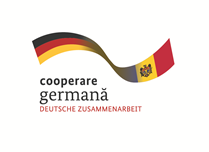 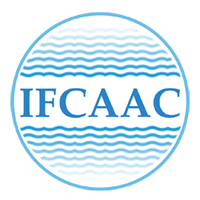 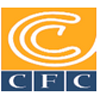 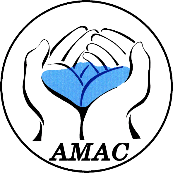 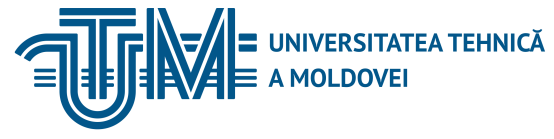 INSTITUTUL DE FORMARE CONTINUĂ ÎN DOMENIUL ALIMENTĂRII CU APĂ ŞI CANALIZĂRII
PENTRU MEMBRII ASOCIAȚIEI „MOLDOVA APĂ-CANAL”
Vă mulțumim pentru atenție
www.ifcaac.amac.md 
ifcaac@fua.utm.md 
telefon: (022) 77-38 22
 
www.amac.md 
apacanal@yandex.ru  
telefon: (022) 28-84-33
In cooperare cu
Proiect co-finanțat de
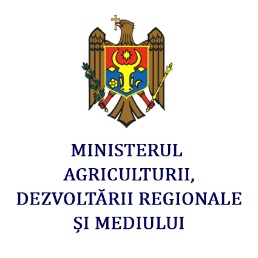 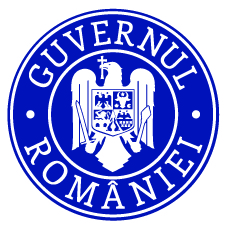 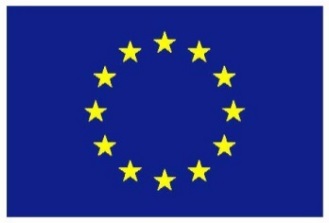 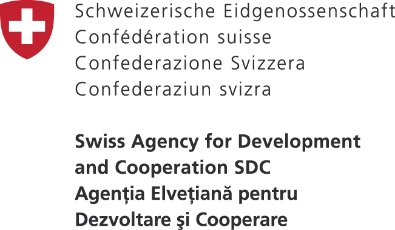 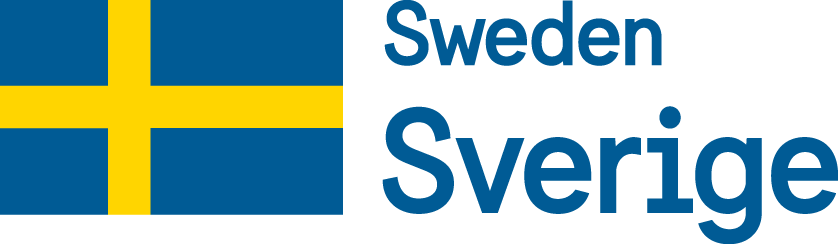 03/06/2019
Margareta Vîrcolici
03/06/2019